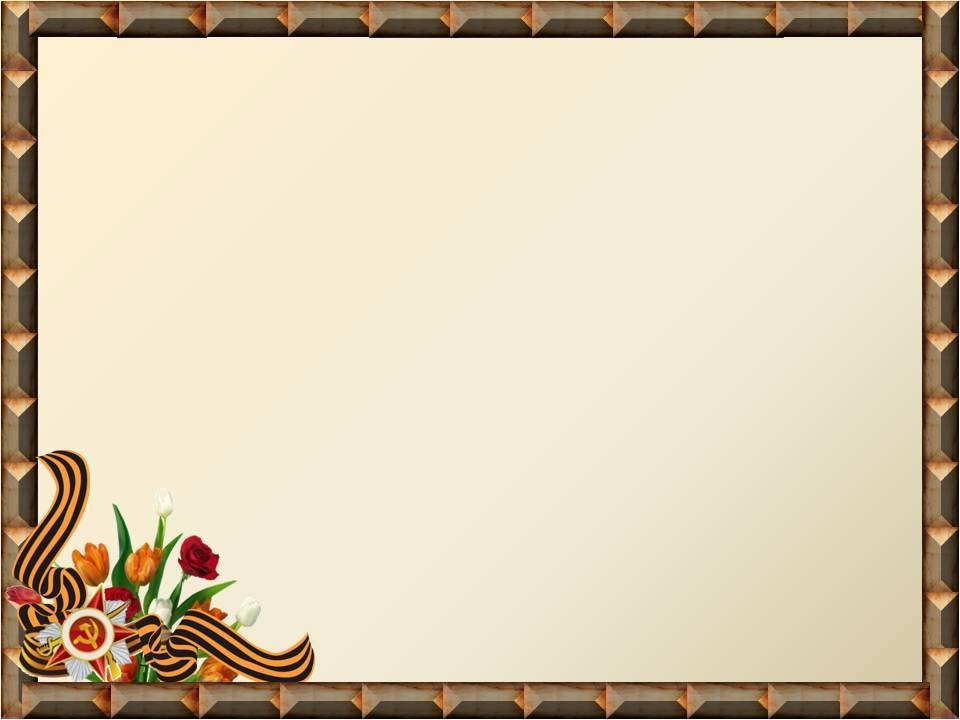 «Использование музыки военных лет в развитии патриотического воспитания у старших дошкольников»                          Подготовил: старший воспитатель                                                                            Фаградян Р.Г.
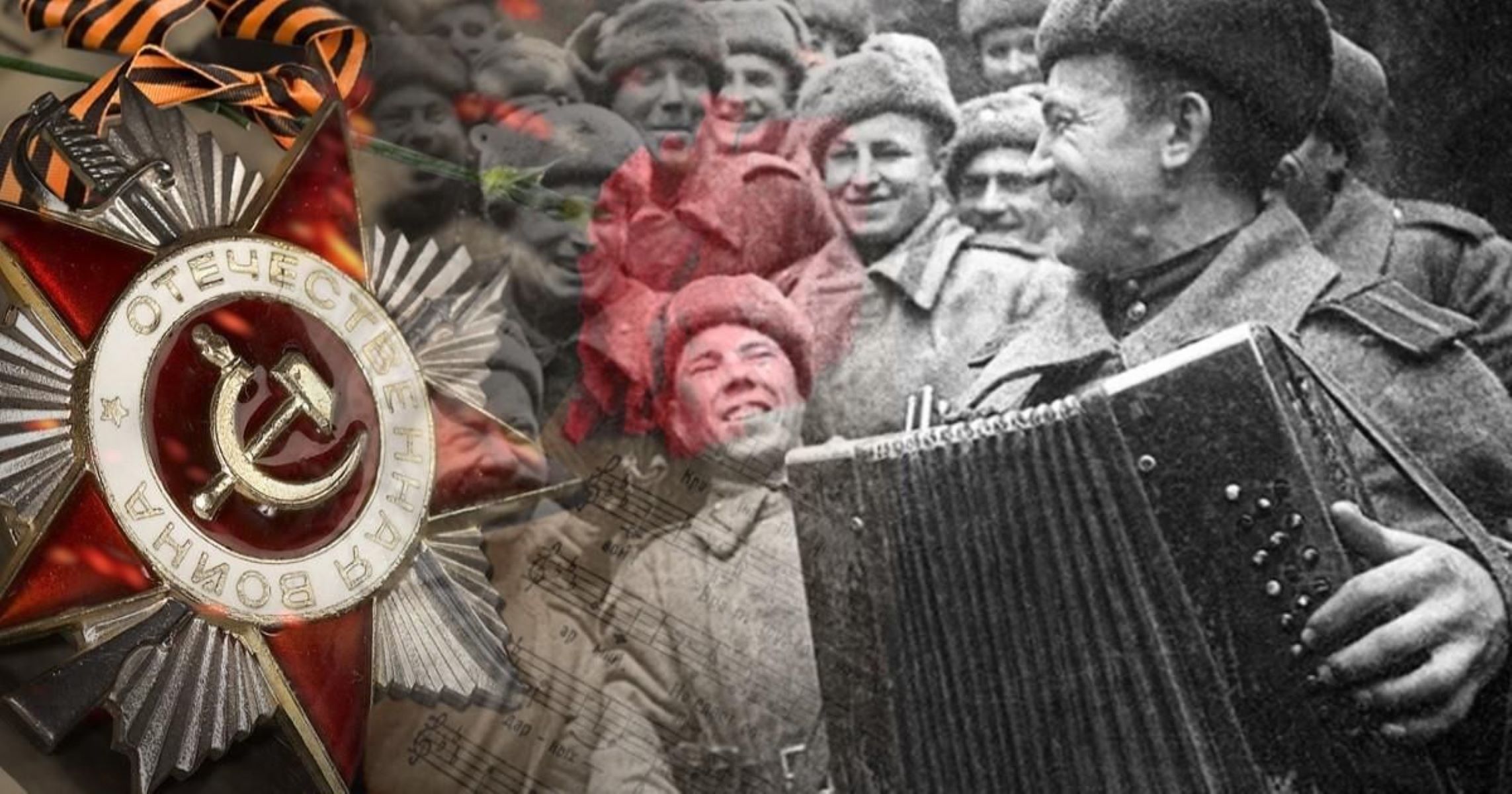 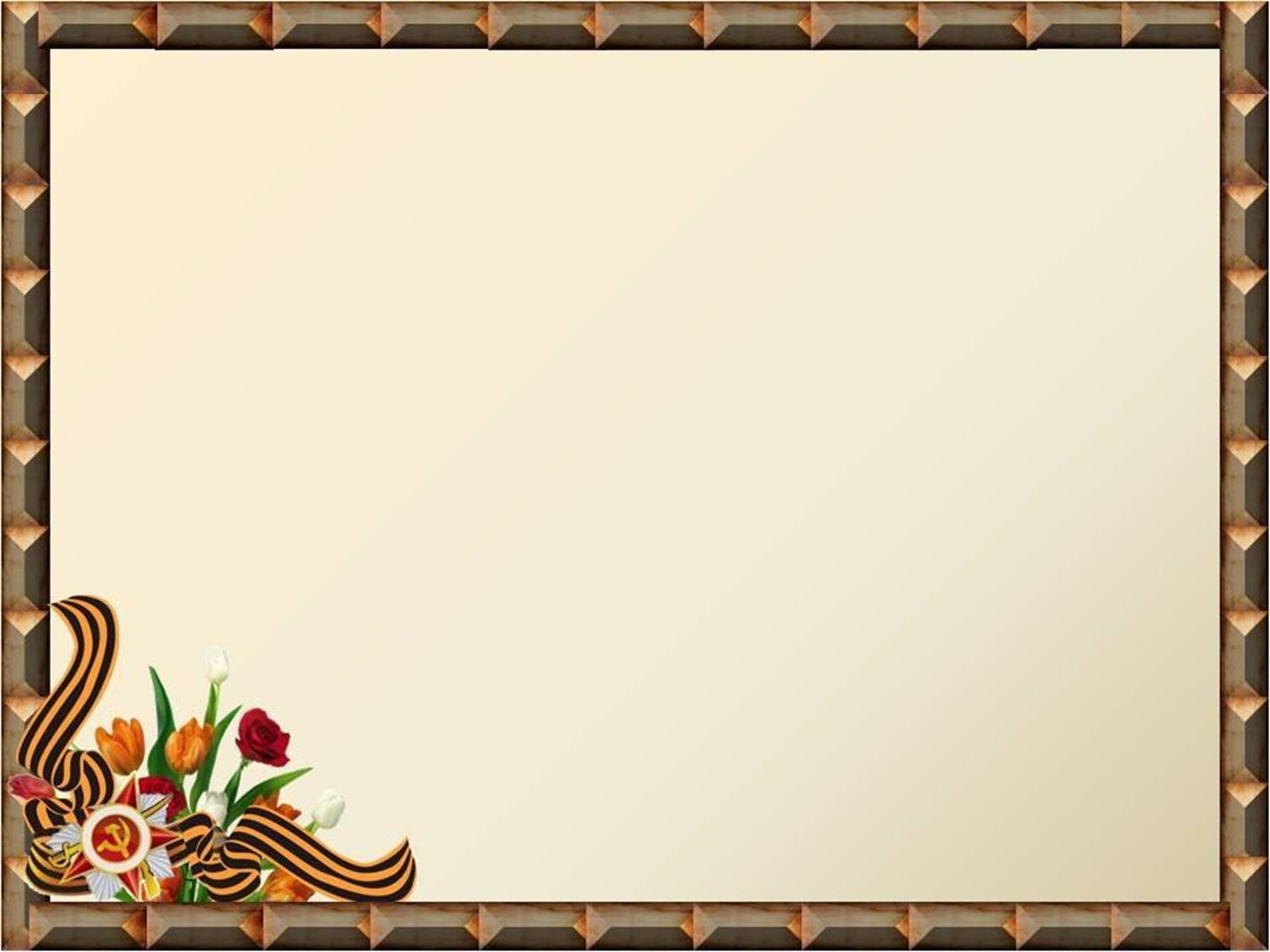 Военная  песня всегда была явлением, объединяющим нацию, и в этом ее огромная сила. Именно в этом песенном жанре наблюдается наиболее высокая концентрация таких содержательных смыслов, как патриотизм, любовь к Родине, идея самопожертвования во имя Отчизны. Все это незыблемые духовные ценности, осознаваемые и разделяемые многими поколениями. Именно они никогда не потеряют своей актуальности.
Патриотическое воспитание подрастающего поколения - одна из самых актуальных задач нашего времени.
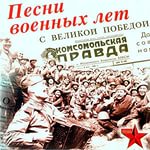 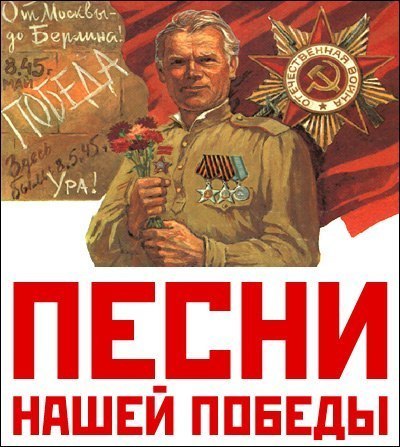 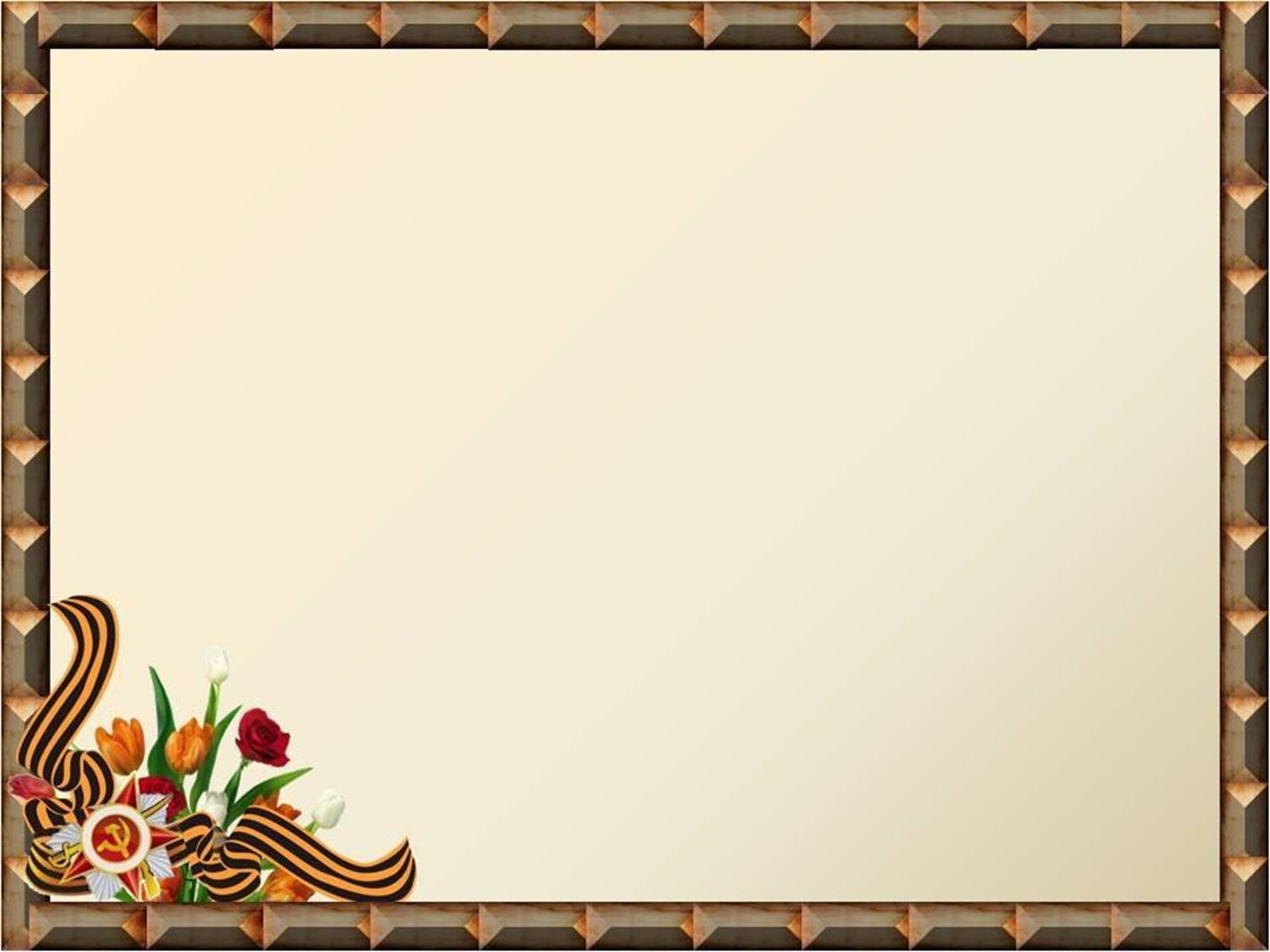 Воспитание патриотических чувств необходимо начинать с дошкольного возраста, потому что именно на данном этапе формируется личность ребенка. Перед педагогами дошкольного образования стоит задача найти наиболее верный метод приобщения ребенка к социально-значимым ценностям. Проводя воспитательно-образовательную программу, педагоги должны понимать, что любовь к Родине – высшее проявление  любви ребенка к своим родителям, близким и родному краю, поэтому формировать гражданственность нужно, начиная с малых, понятных детям вещей. Патриотизм необходимо прививать к теме Великой Отечественной войны, потому что это способствует связи поколений.
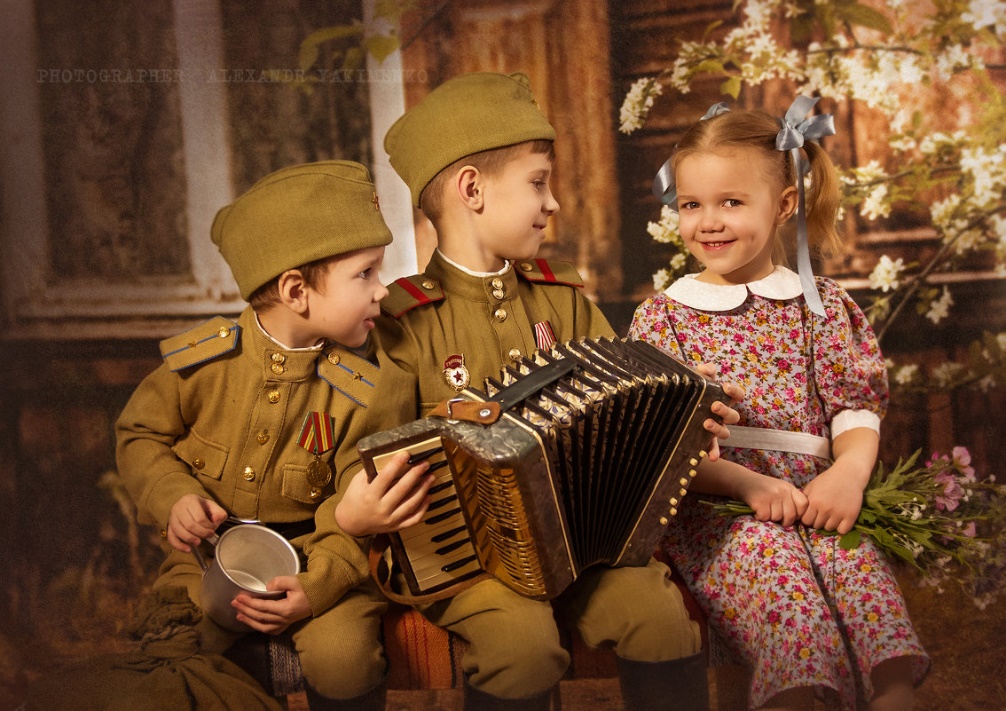 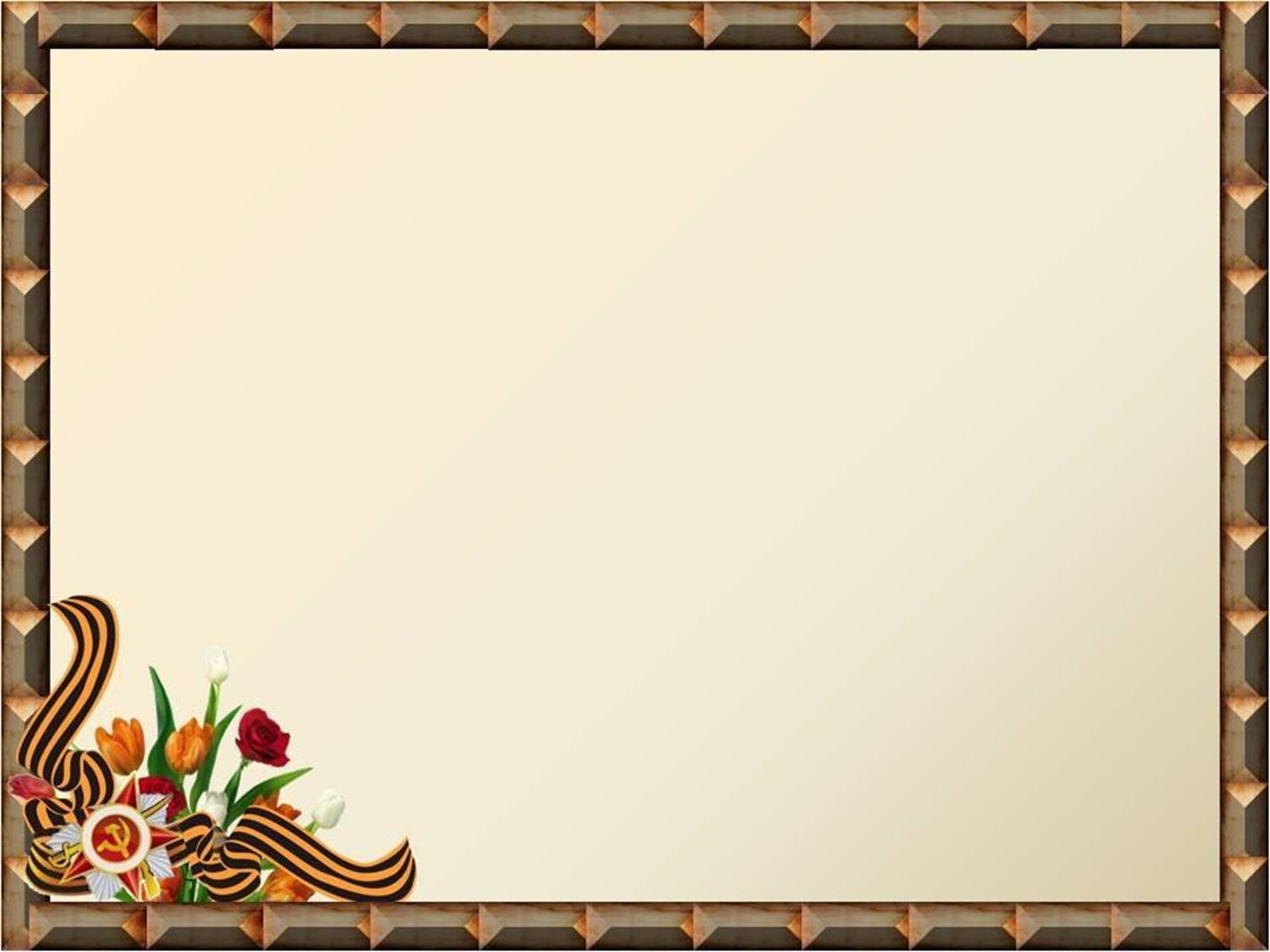 А тема Великой Отечественной войны может стать понятной детям дошкольного возраста, потому что реализует достаточно простую, ясную идею, известную им по сказкам, – идею противостояния добра и зла и финальной победы добра. Основная цель работы по патриотическому воспитанию – формирование у детей первоначальных представлений о героическом прошлом нашей Родины, воспитание чувства гордости за свою страну, уважения к памяти погибших героев, к ветеранам войны, развитие осознанного отношения к празднику Победы как результату героического подвига русского народа в Великой Отечественной войне. Эту работу невозможно полноценно реализовать, не привлекая музыку.
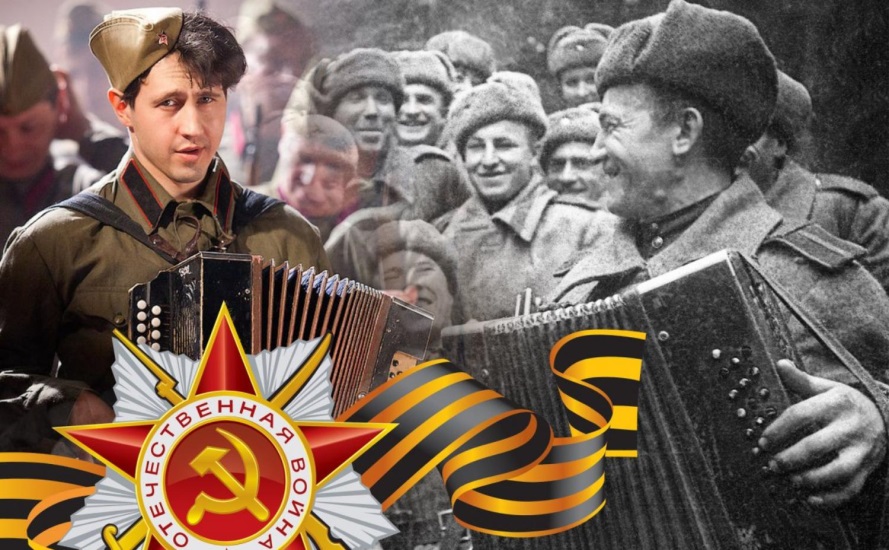 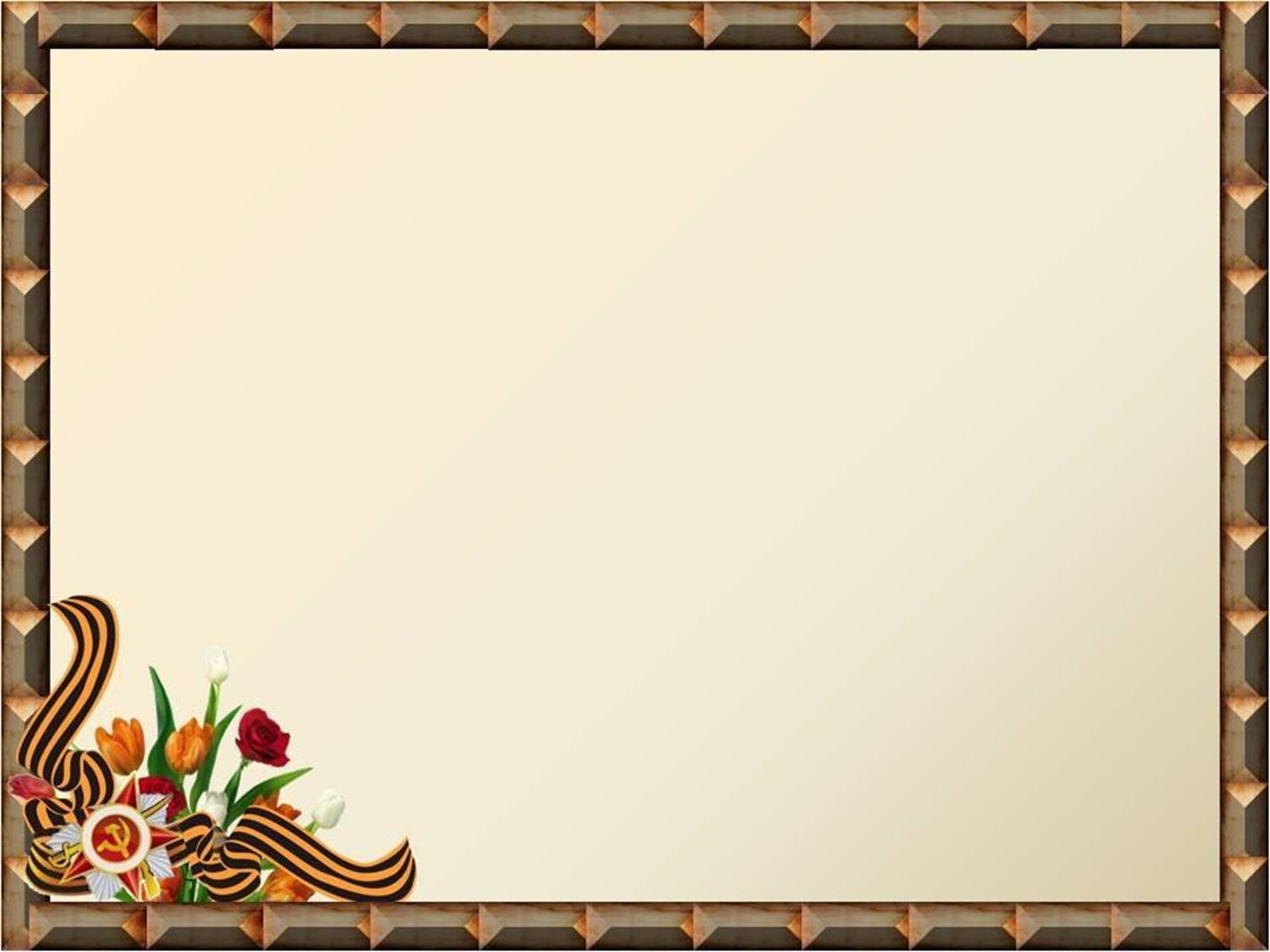 «Военные песни. Они не награждались орденами, о них не сообщалось в сводках Совинформбюро, но для победы нашей, для нашей выстраданной Победы они – песни – сделали очень многое. Может быть, это нельзя назвать подвигом, а вот честной солдатской службой назвать можно».                                                                Р.Рождественский.
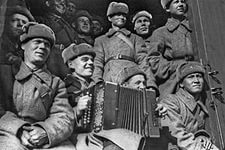 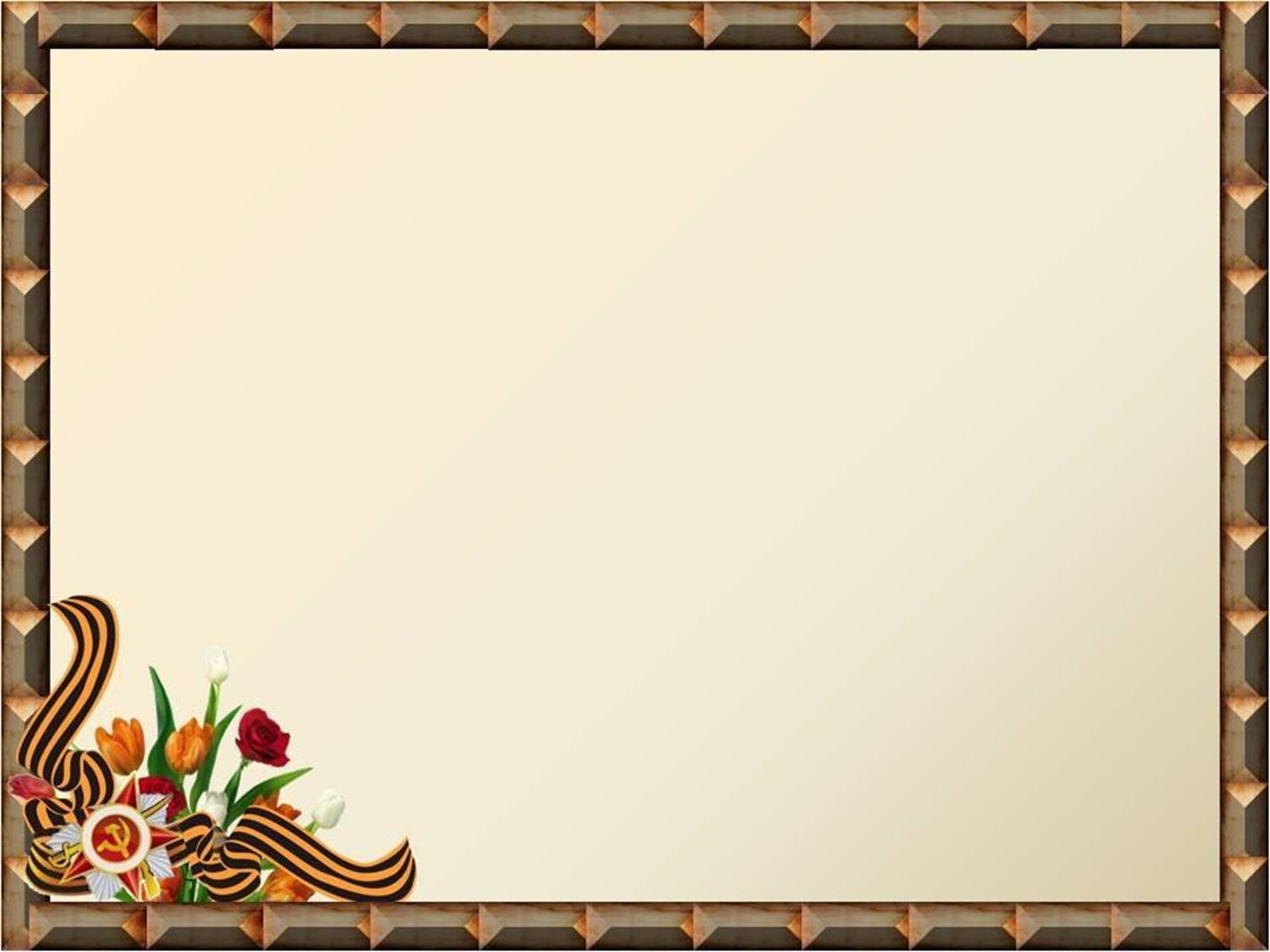 Песни вели в бой, они стали оружием, разящим врага.
Песни объединяли, морально помогали выстоять и победить.
Песни делили вместе с воинами горести и радости, подбадривали их веселой шуткой, грустили вместе с ними об оставленных родных. Песни, созданные в годы войны, обладают ныне силой документа – прямого свидетельства непосредственного участника тех грозных событий.
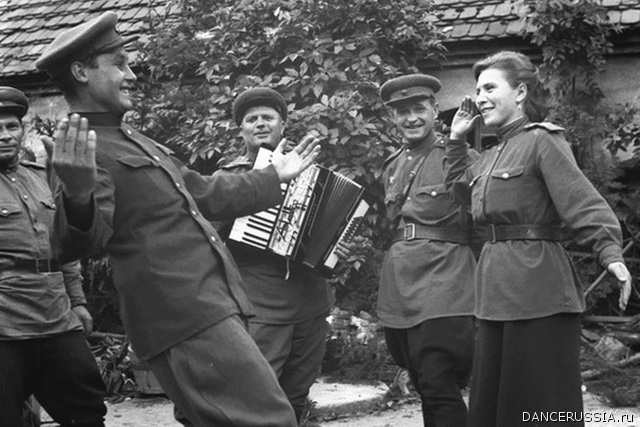 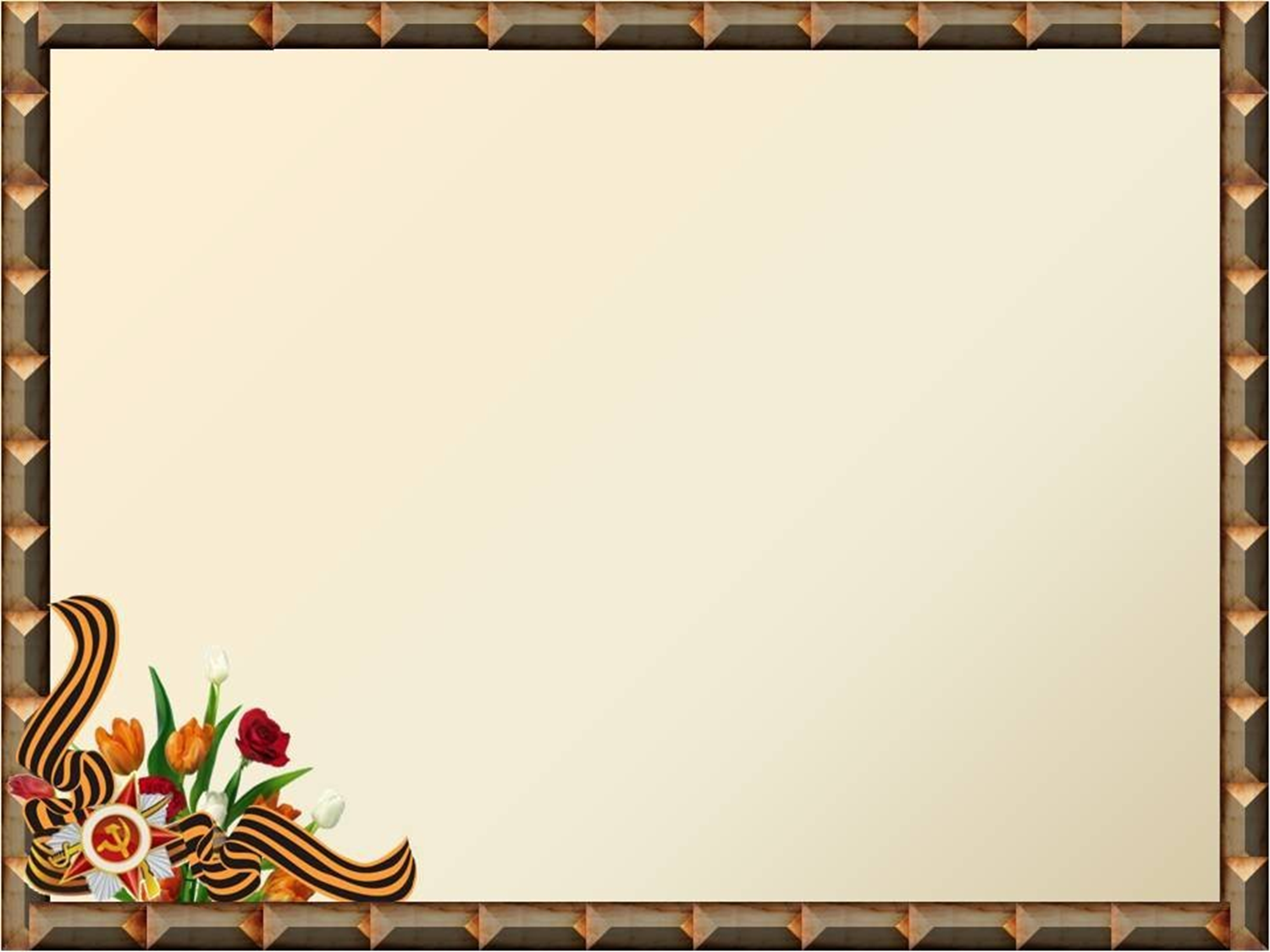 … Это бессмертные песни! Потому что в них отразилась большая душа народа!
Для многих нынешних мальчишек и девчонок Великая
 Отечественная война - это далекое прошлое. Если мы не передадим детям то, что хранится в нашей памяти как свидетельство того, что пережили наши дедушки и бабушки, связь времен, семейная нить прервется. Необходимо сохранять эту связь, чтобы и наши дети ощутили: они имеют, пусть и опосредованное, отношение к тем далеким военным событиям.
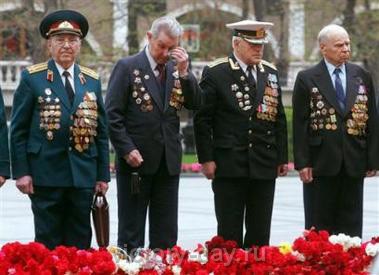 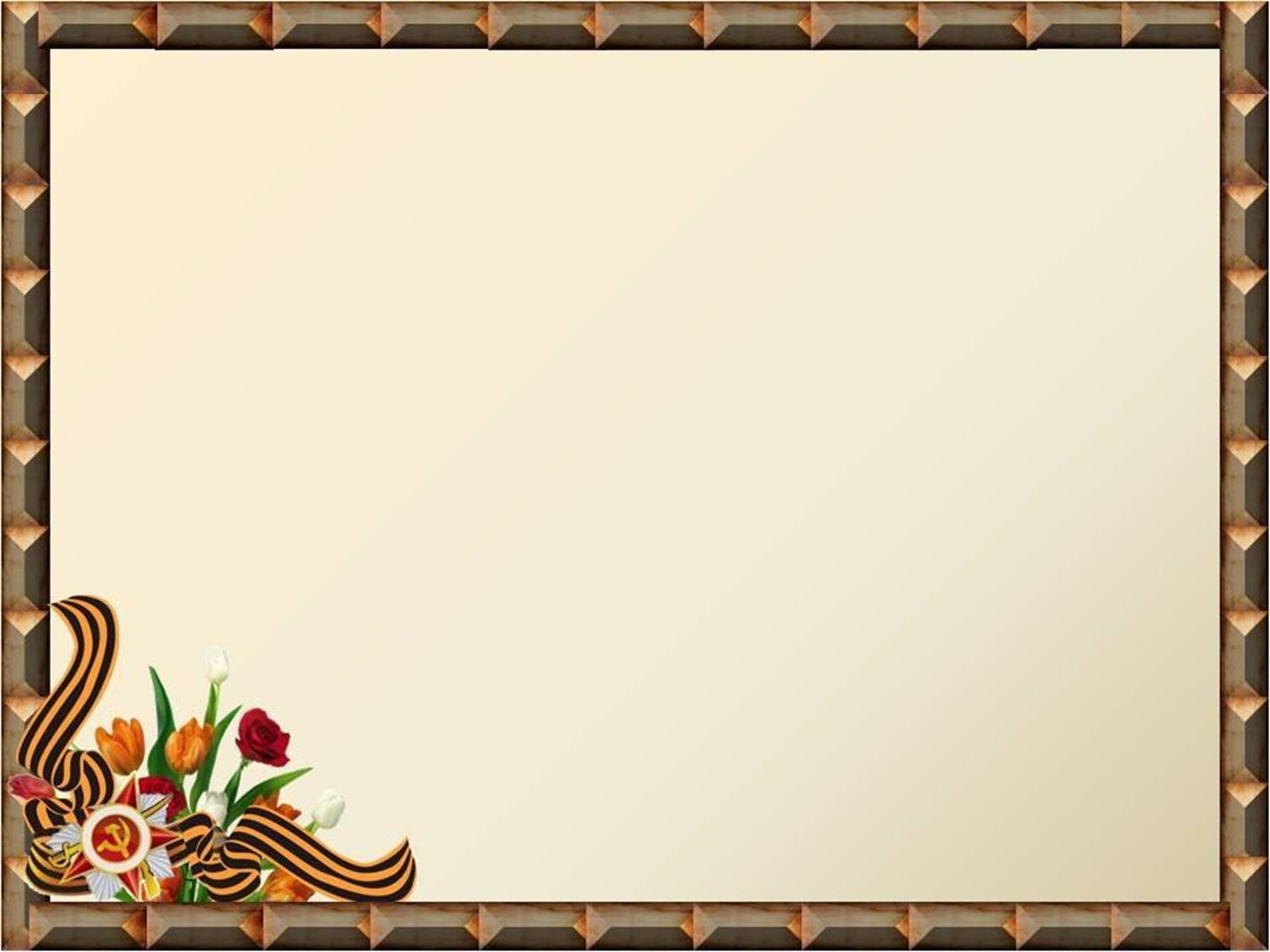 Классификация военных песен
Патриотические песни. Песня-призыв защищать Родину («Священная война»)
Прощальные песни. В них звучит тема расставания и разлуки с женами, детьми, матерями, родственниками («Прощание Славянки)
Лирические песни. Песни, в которых солдаты вспоминали о доме, семье («Темная ночь», «Синий платочек»)
Шуточные и задорные песни. Их пели солдаты в минуты отдыха на привале («Катюша», «Смуглянка»)
Победные песни. В них поется о победе советского солдата над врагом. ( «День Победы»)
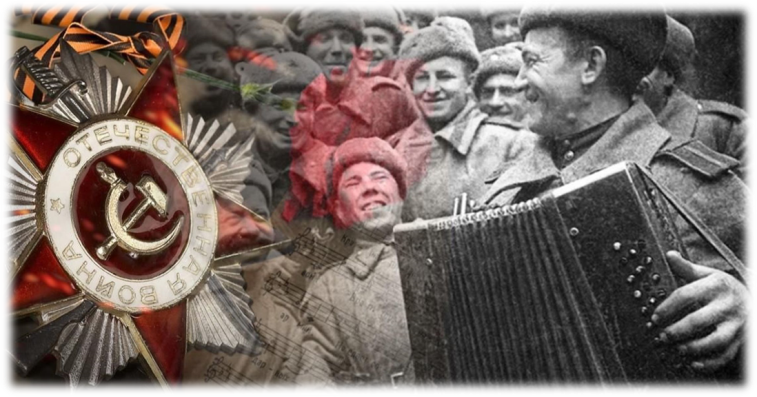 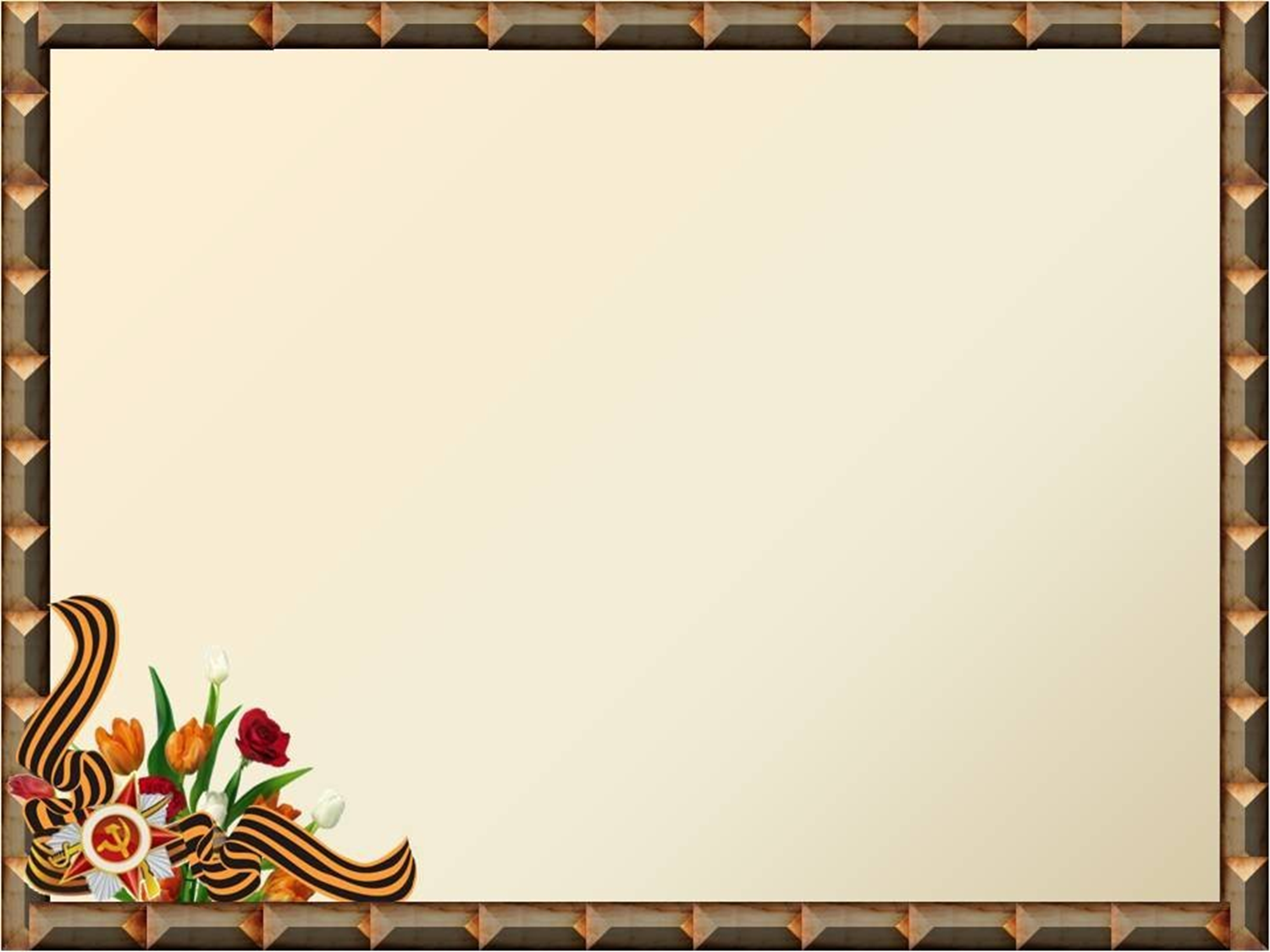 «Забыл прошлое – потерял будущее». 
О героическом прошлом нашего народа мы помним, благодаря песням, которые будут жить вечно!
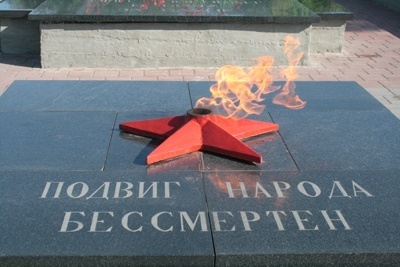 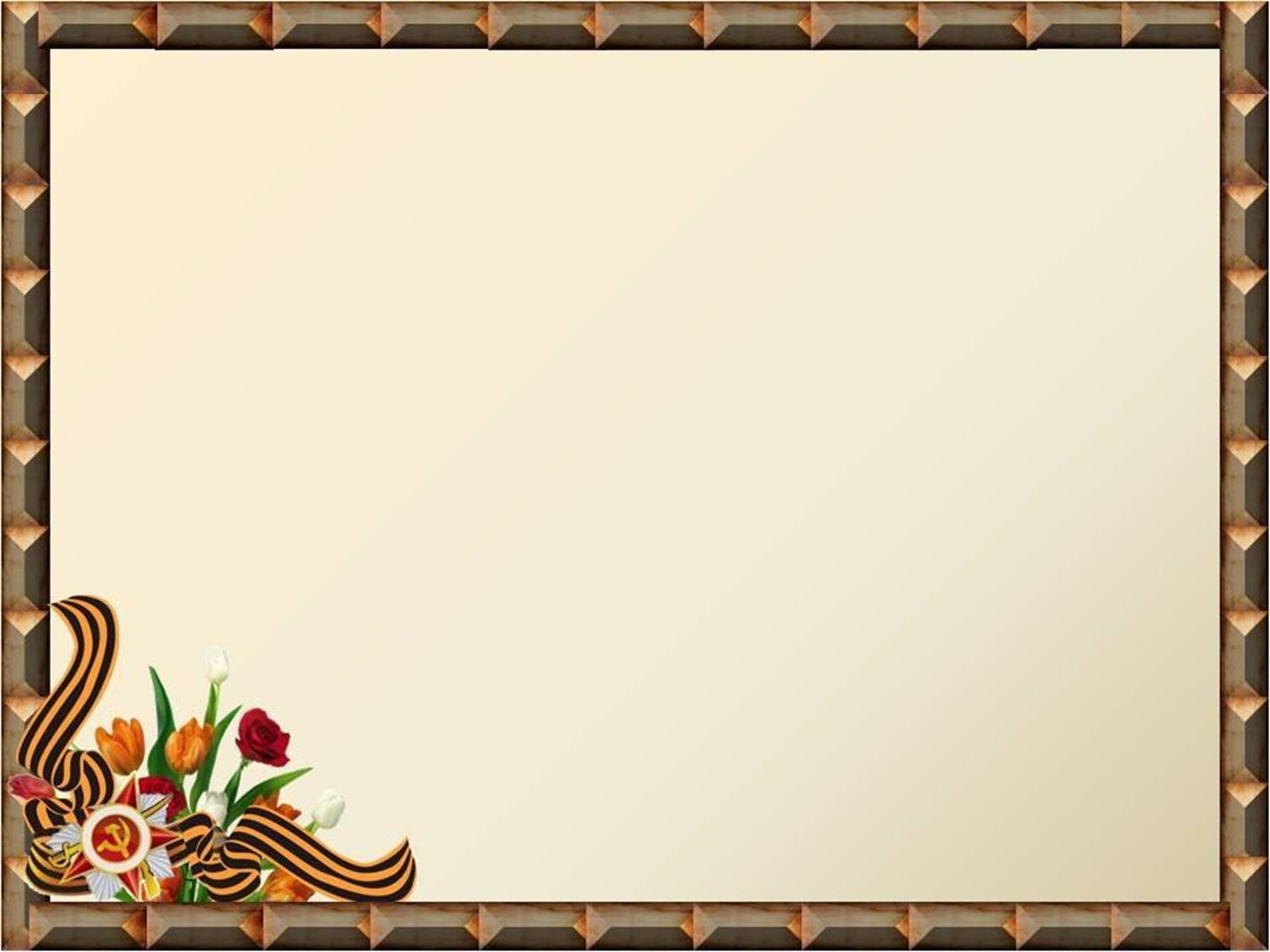 Проект «Музыка военных лет»
Цель: 
                Приобщение детей дошкольного возраста и их родителей к исследованию военной песни как культурологического феномена и выявление ее роли и значения в духовной жизни общества в годы Великой Отечественной войны. Формирование патриотического сознания, активной гражданской позиции не только у детей, но и их родителей, воспитателей. Формирование художественного вкуса посредством слушания и исполнения песен военных лет.
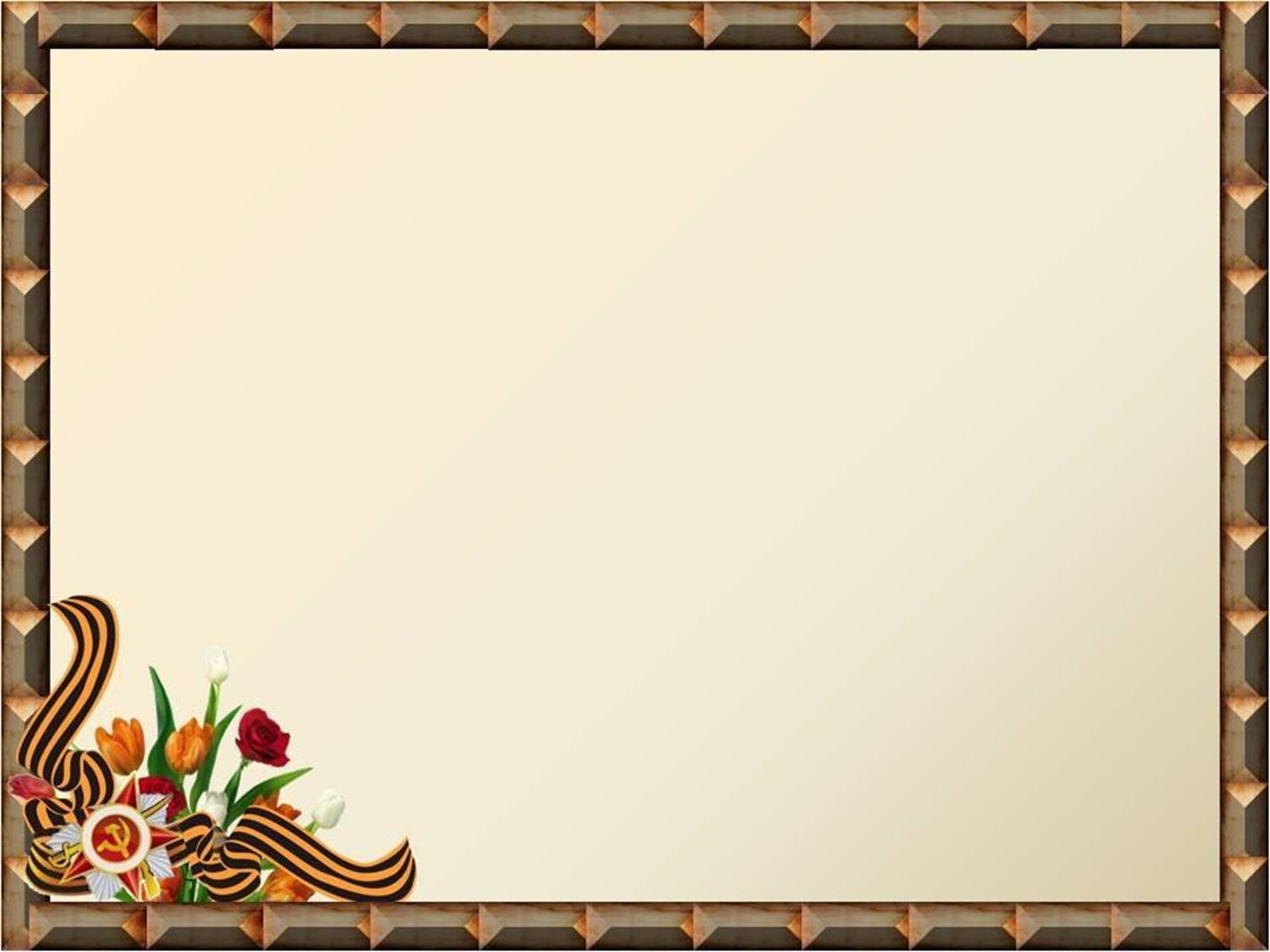 Задачи:

          -развитие свободной творческой личности ребёнка;
-организация систематической и планомерной работы по слушанию
 песен военных лет в детском саду;
-ознакомление детей с музыкальными произведениями разных эпох
 и стилей, высокохудожественными и доступными дошкольникам;
-использование адекватных возрасту детей методов работы 
 с музыкальным репертуаром;
-создание условий для отражения услышанного и увиденного  
 в различных видах детского творчества.
         - приобщение родителей воспитанников к реализации
     проекта.
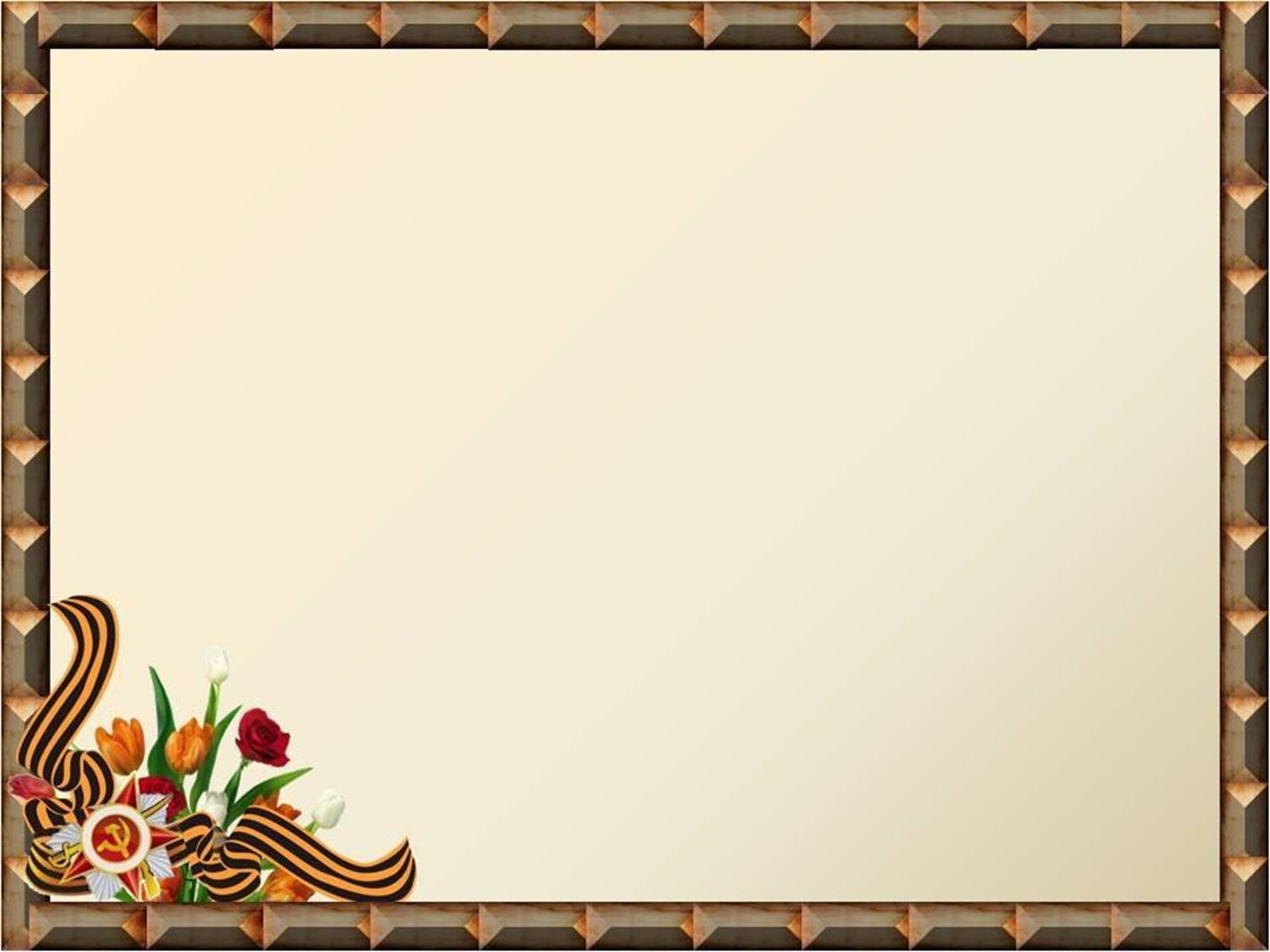 Ожидаемые результаты:

Активизирование целенаправленного процесса развития у детей заинтересованного отношения к песенному репертуару военных лет, воспитание патриотизма и активных гражданских позиций у воспитанников и их родителей, расширение круга их музыкальных впечатлений, формирование у детей духовности, нравственности.
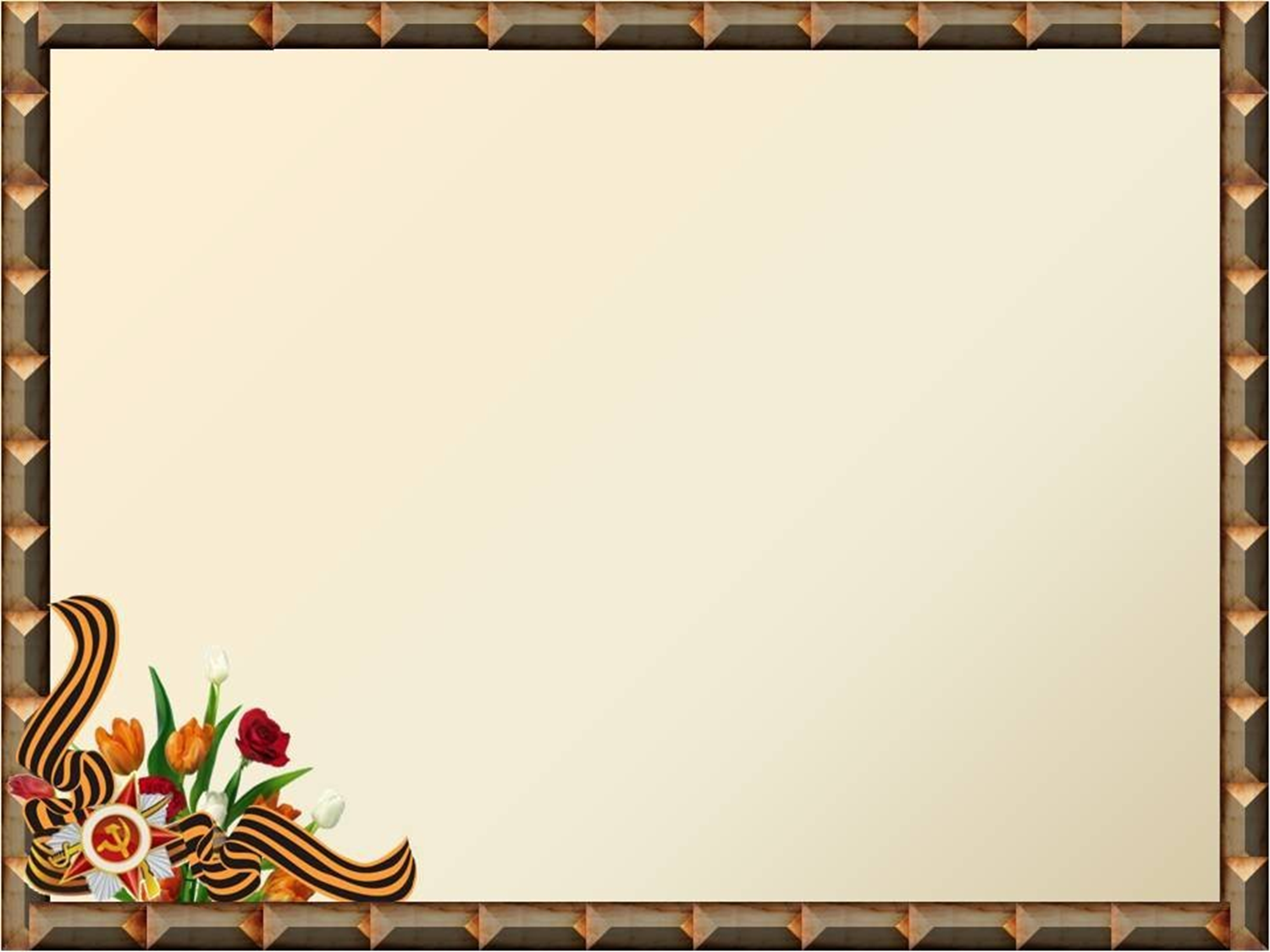 Этапы реализации проекта:
1.Анализ семейного воспитания по данному вопросу (индивидуальные беседы и анкетирование родителей).
2.Уточнение представлений детей о музыке военных лет.
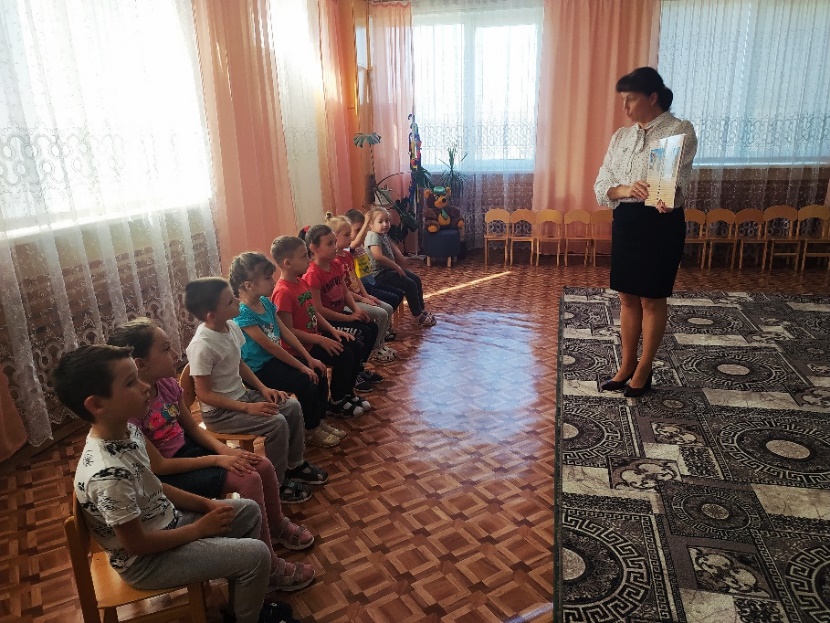 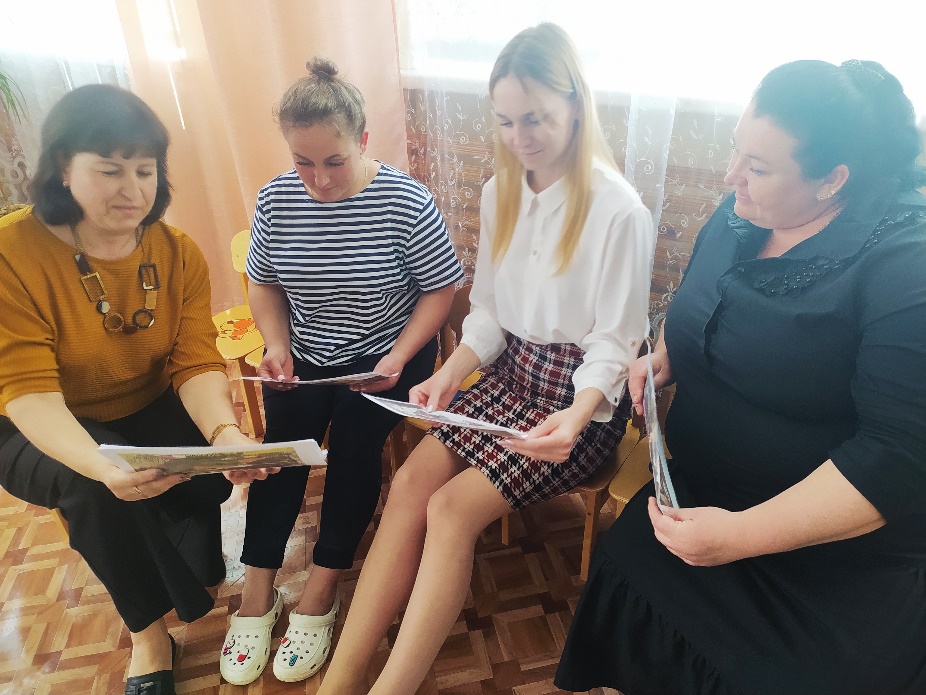 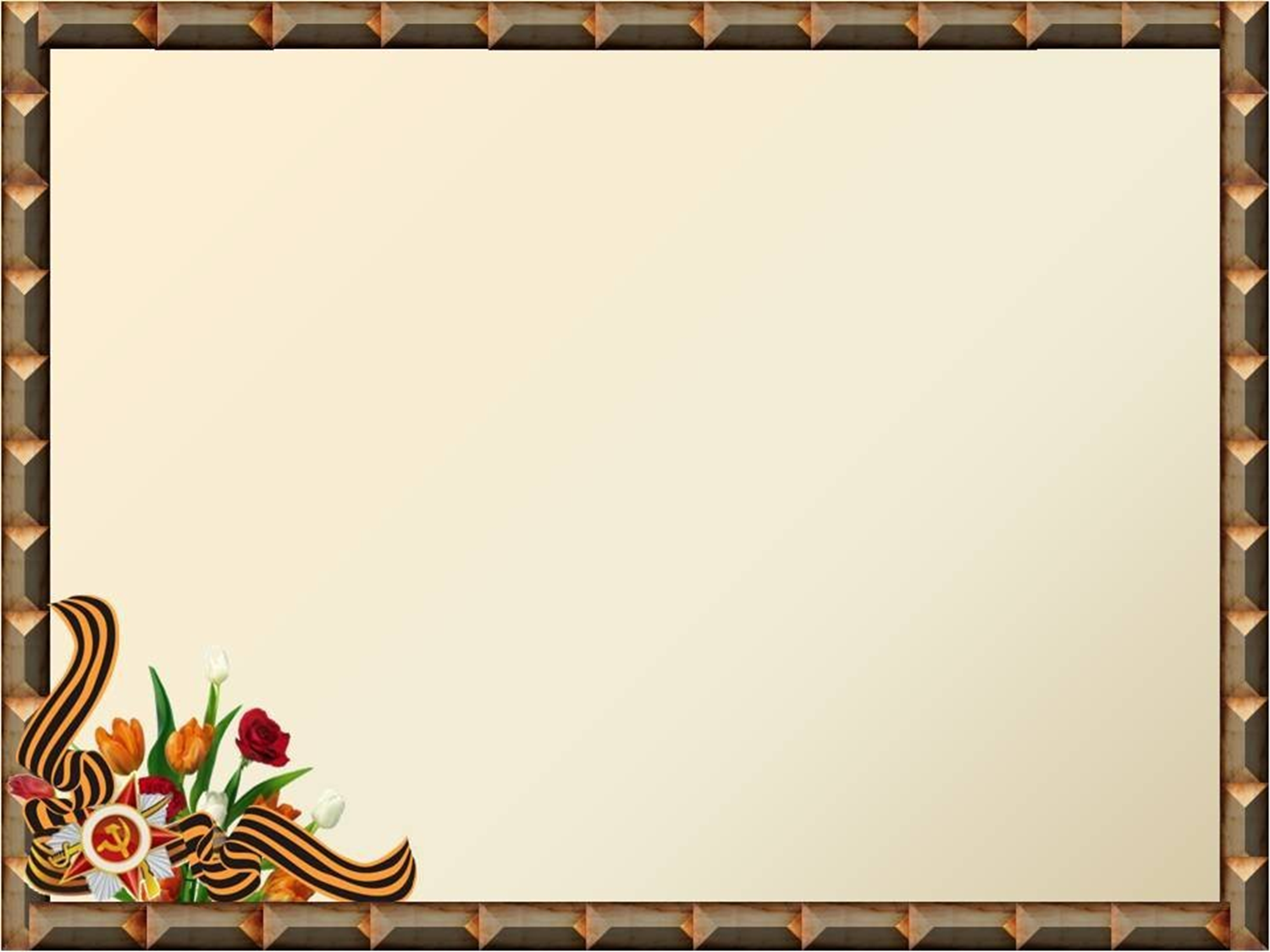 3.Изучение литературных источников по вопросам ознакомления детей с репертуаром военных лет.
4.Оформление стендов.
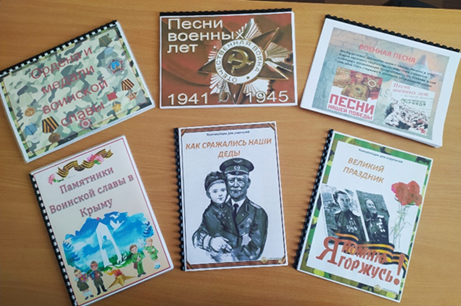 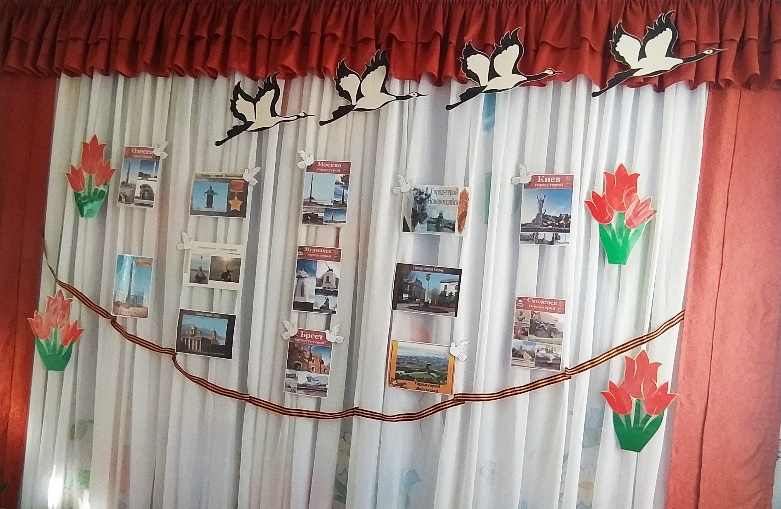 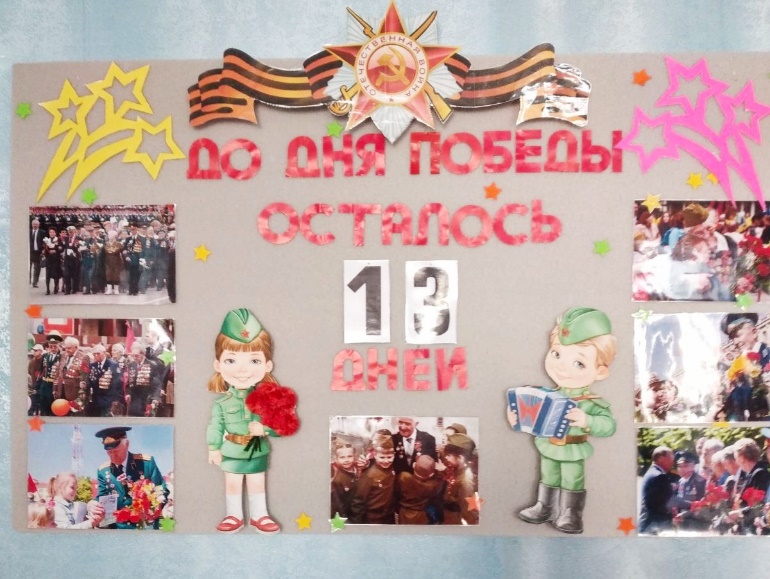 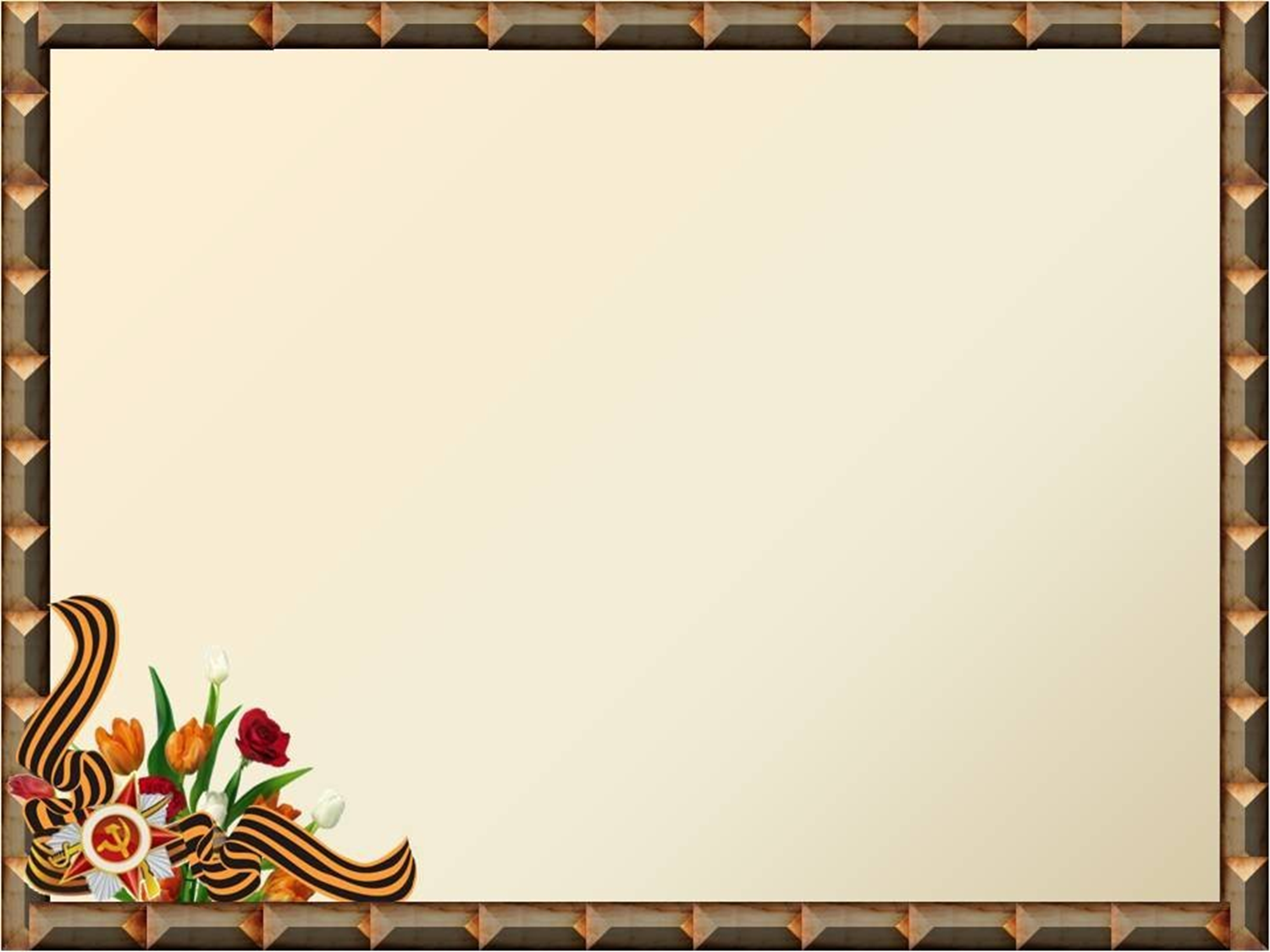 Проект реализуется по трем направлениям:
1.Работа с педагогами учреждения
2.Совместная деятельность с детьми;
3.Взаимодействие с родителями.
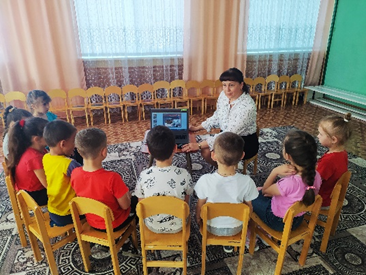 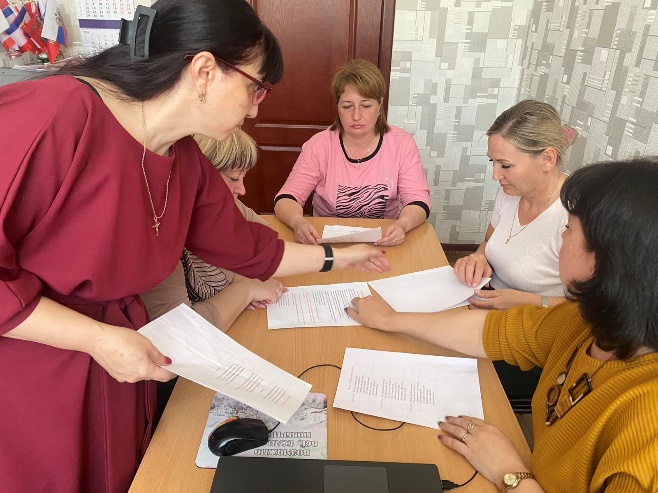 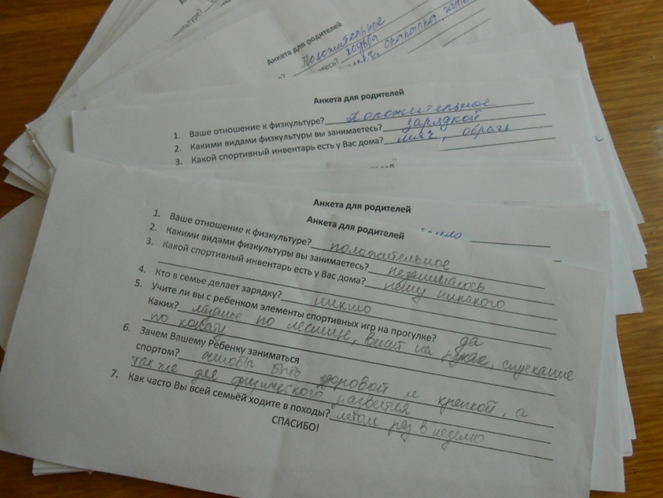 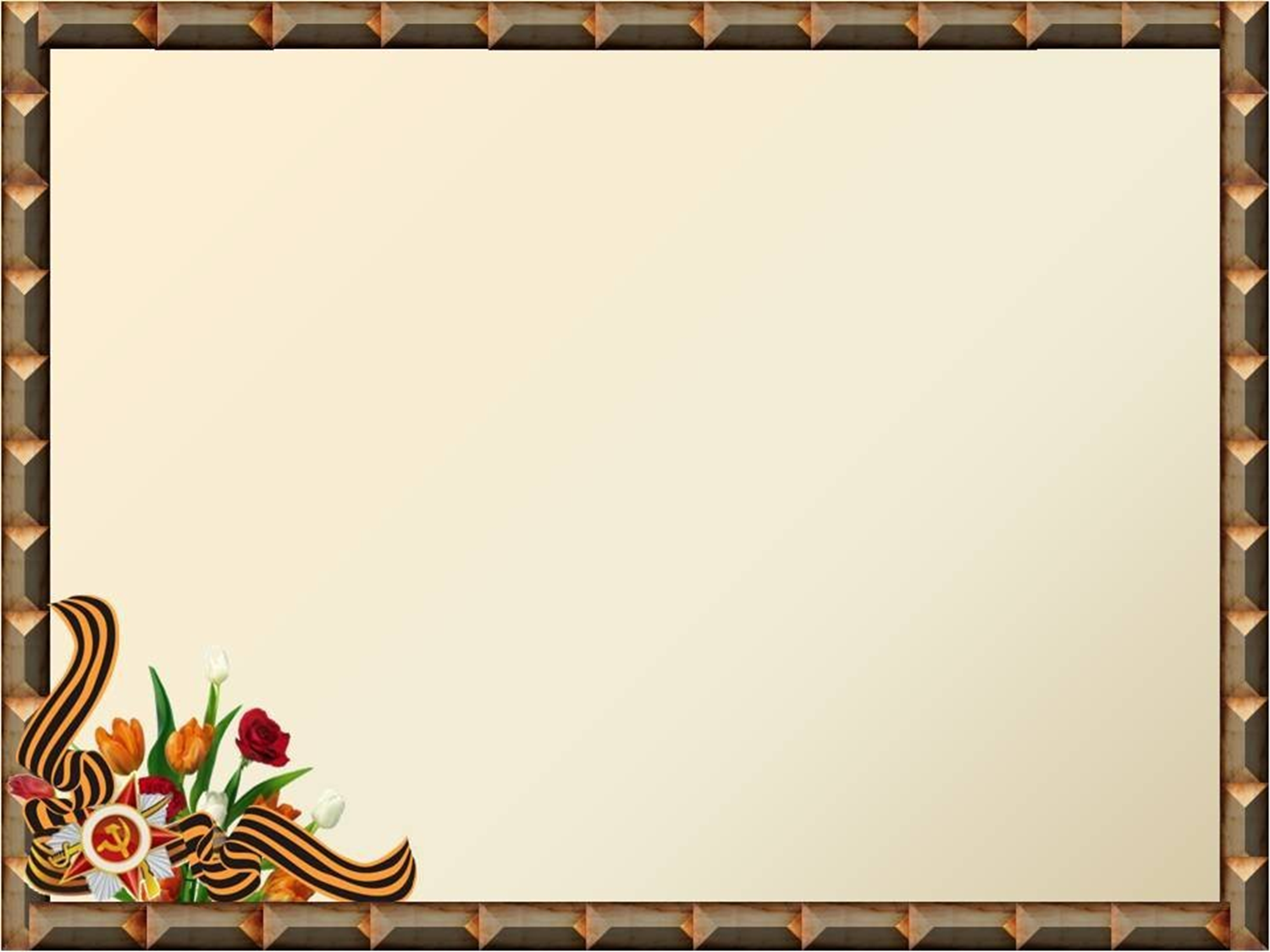 Планируемые результаты реализации проекта:
С педагогами:
1. Овладение педагогами практическими навыками в формировании интереса к музыке и умении ее слушать;
2. Накопление опыта по музыкально – эстетическому воспитанию детей, расширению круга их музыкальных впечатлений.
3. Оформление выставки, детских работ «Мы помним, мы гордимся!».
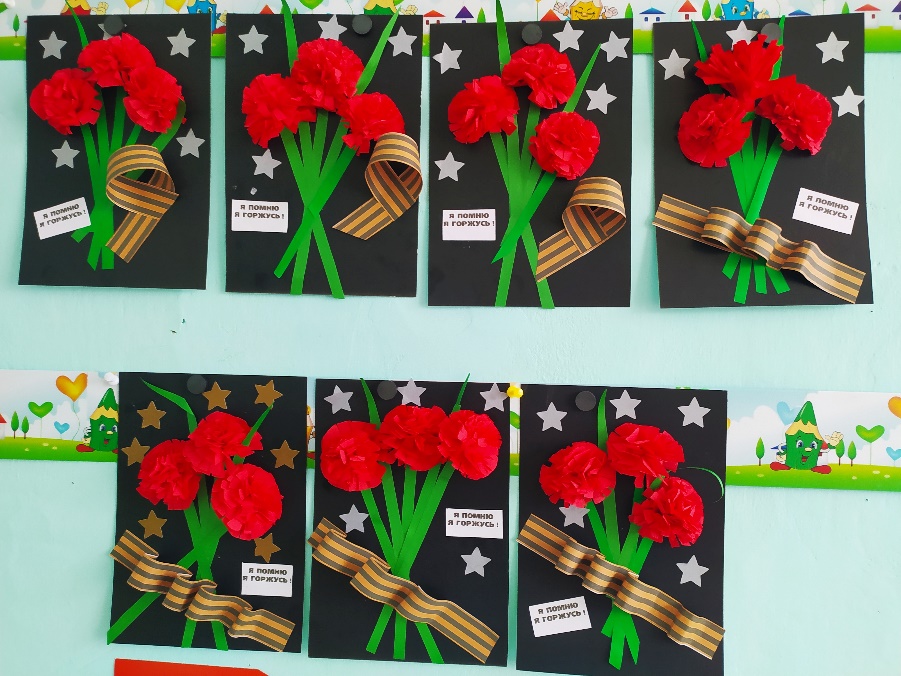 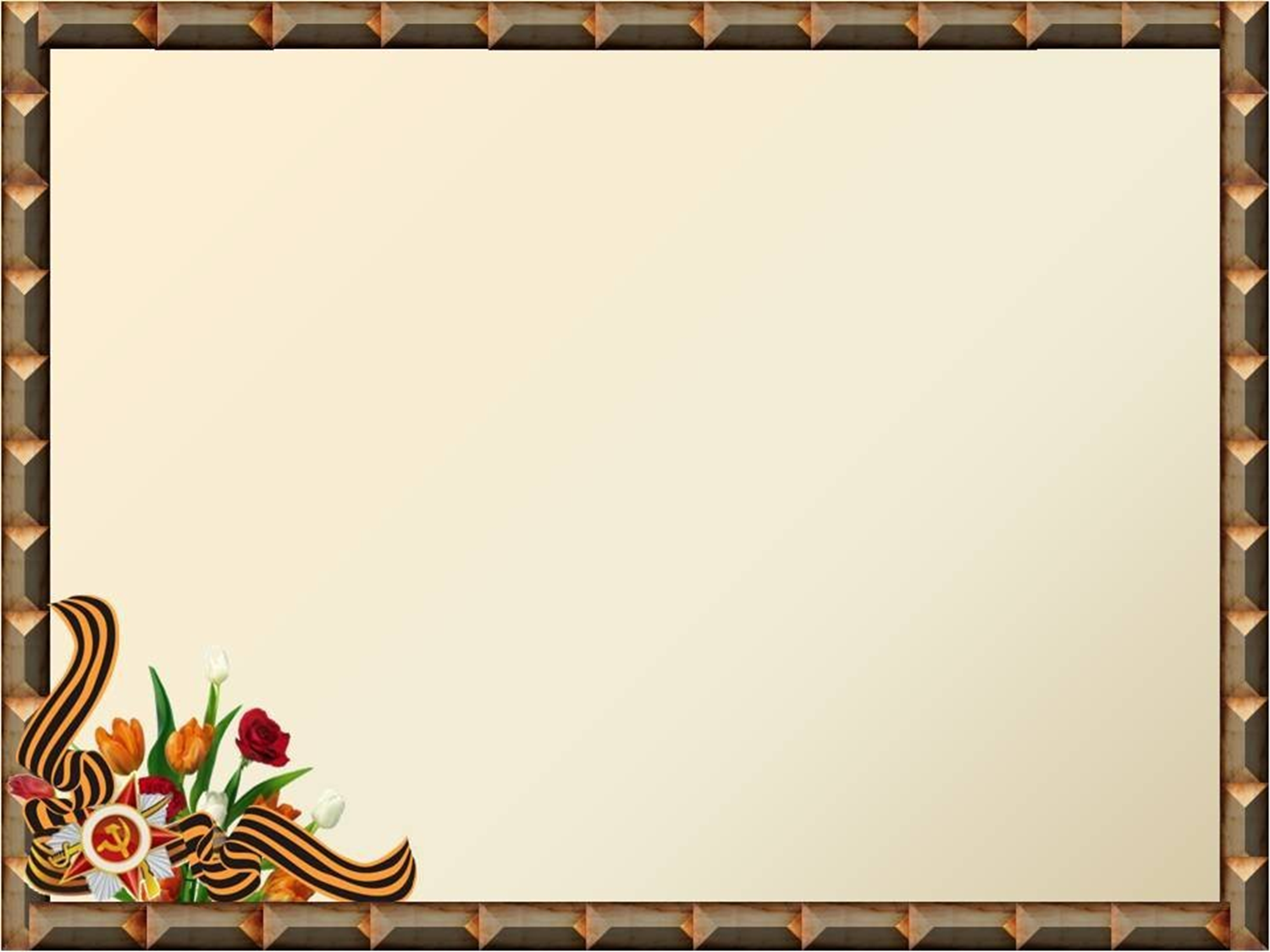 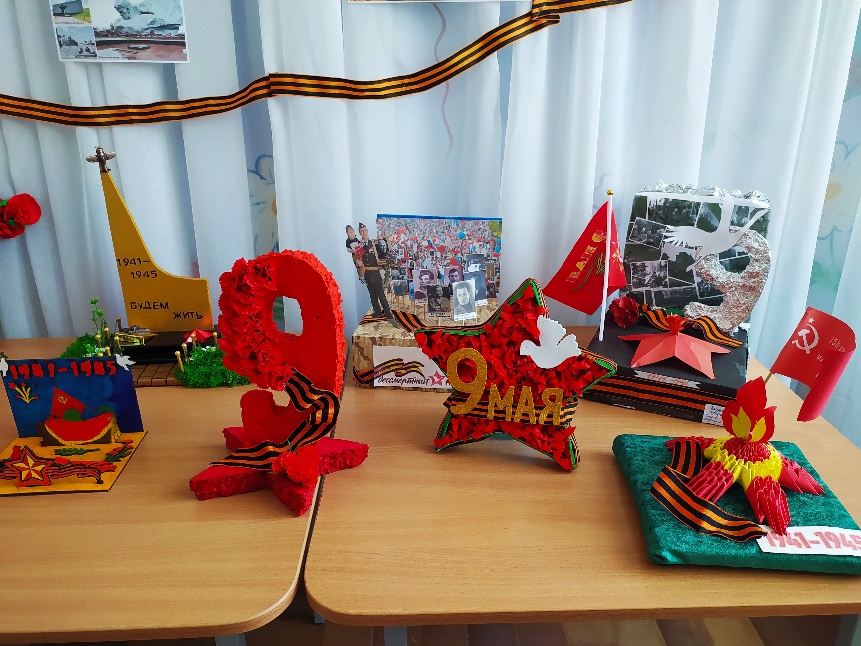 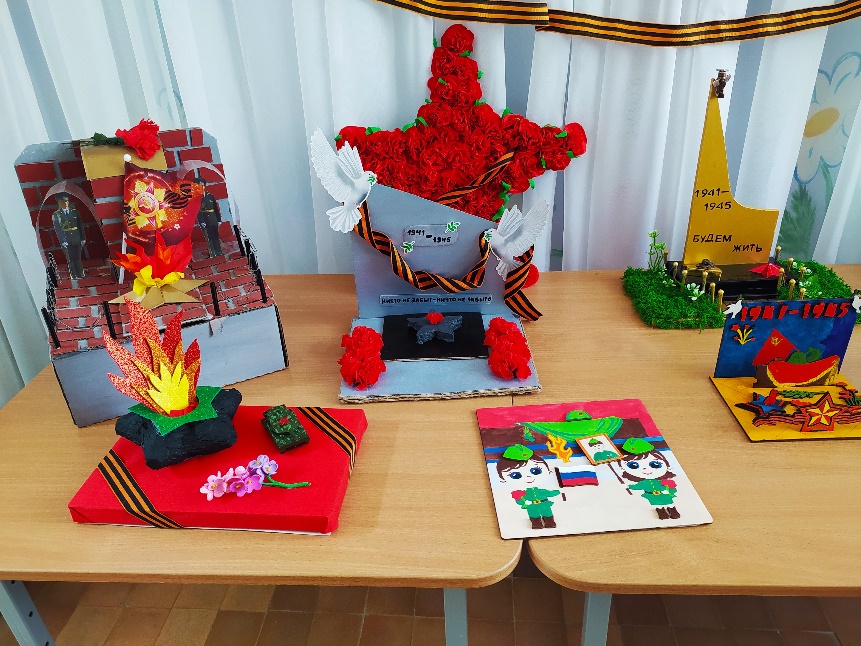 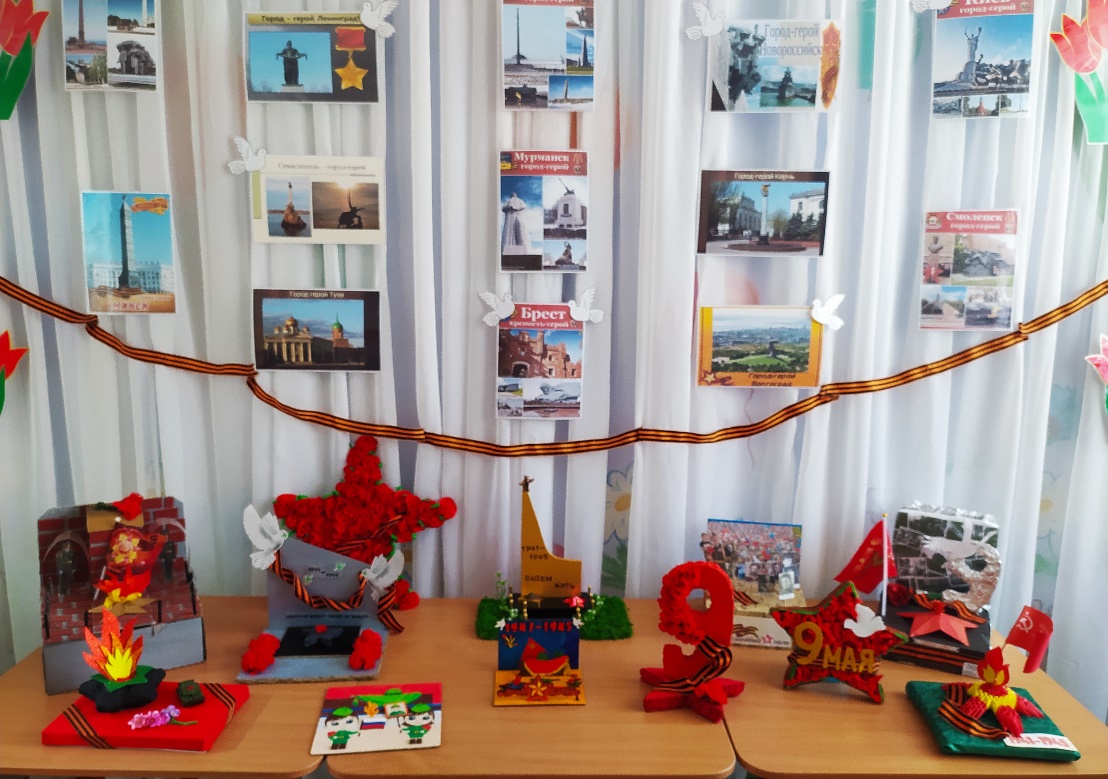 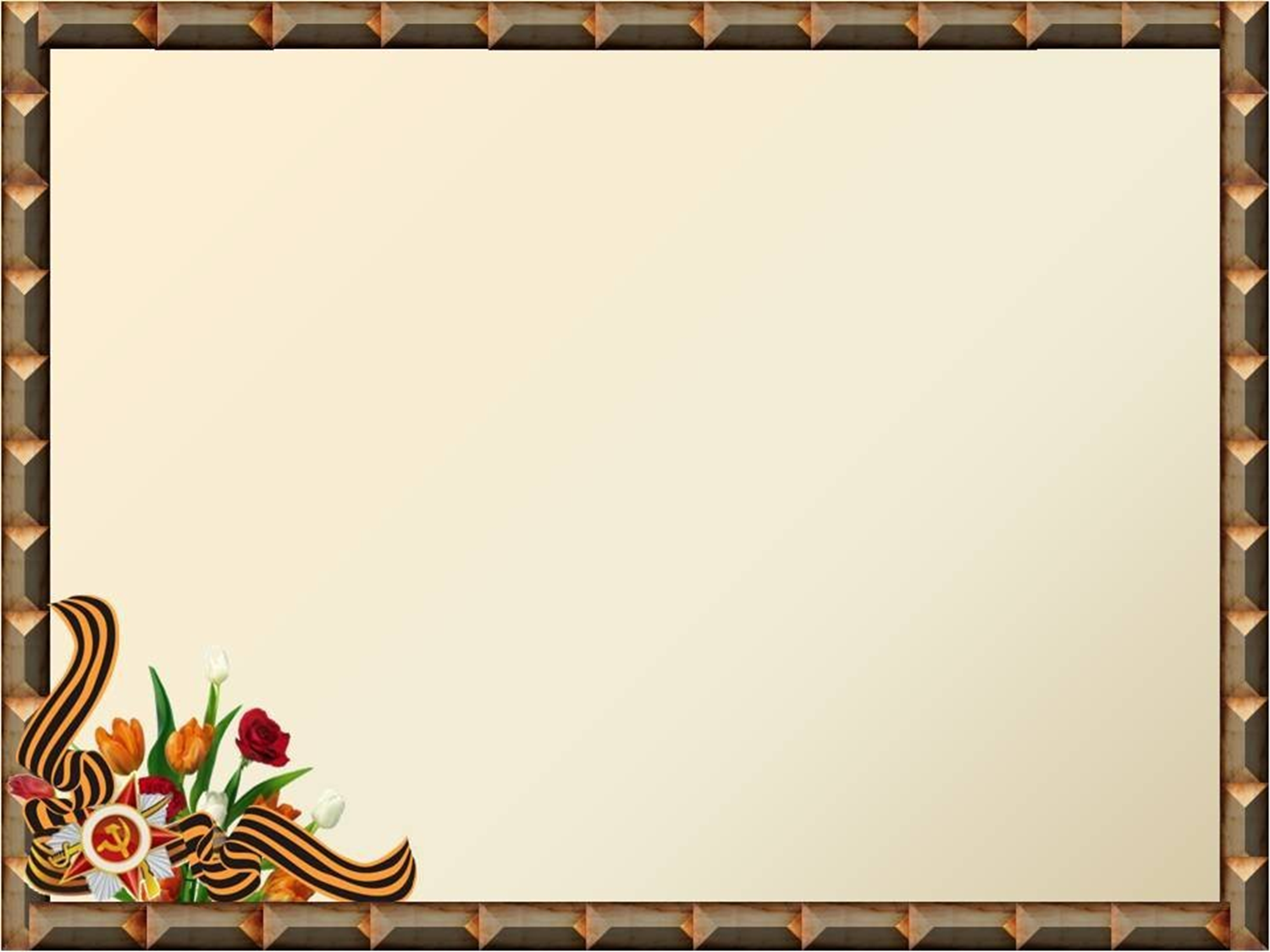 С детьми:
Повышение уровня знаний детей о произведениях военных лет;
Накопление музыкальных впечатлений и знаний, формирование культуры слушания, необходимой для восприятия музыкальных произведений военных лет.
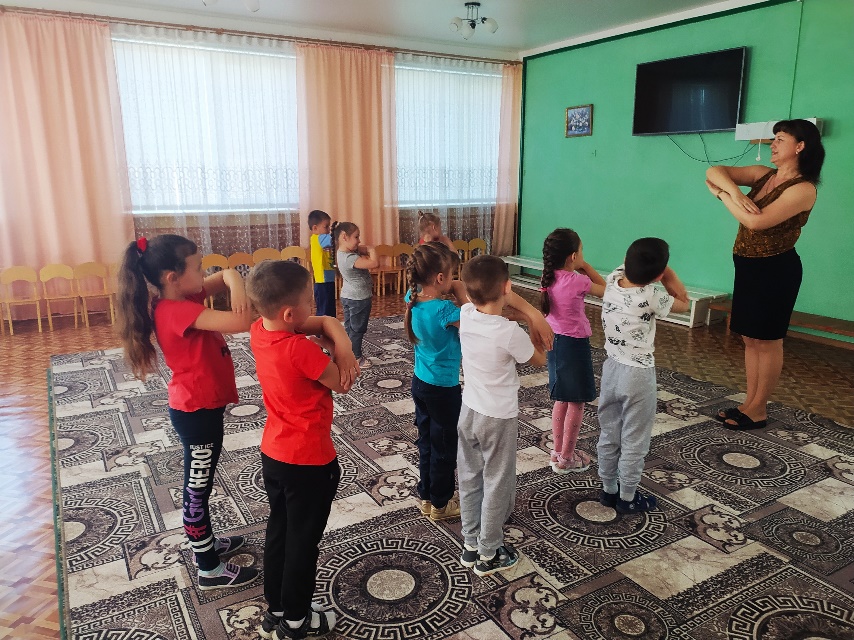 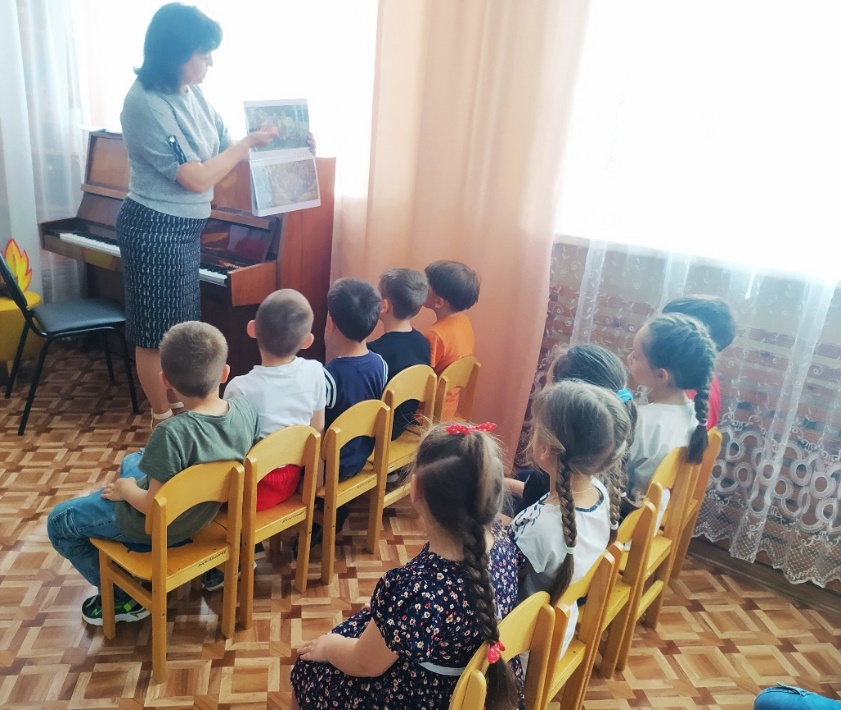 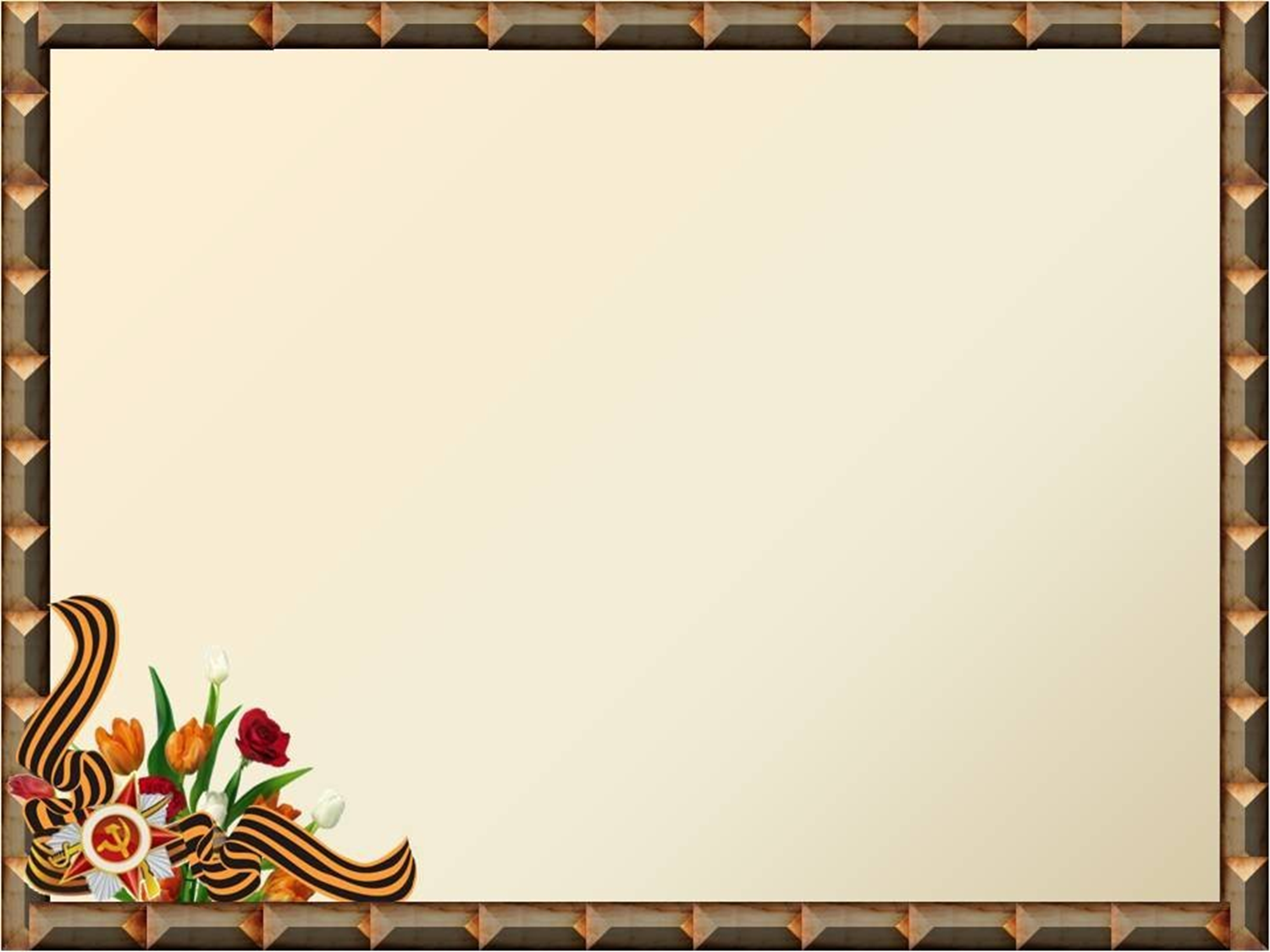 С родителями:
1. Активное участие родителей в реализации проекта;
2. Совместные творческие работы с детьми.
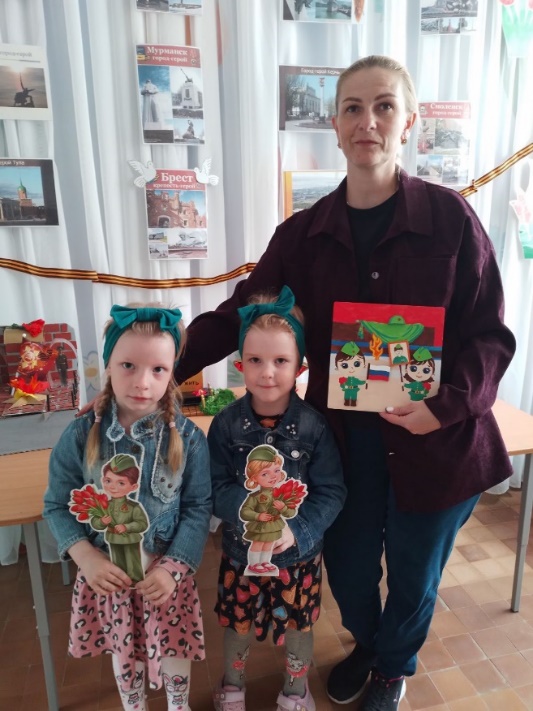 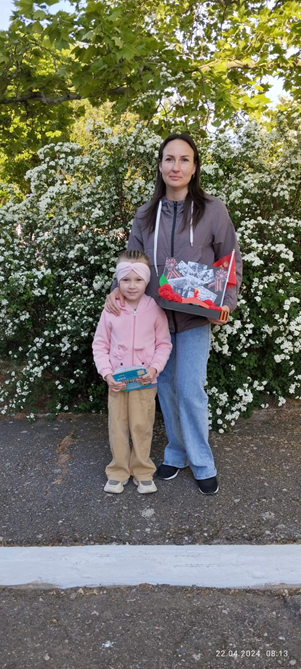 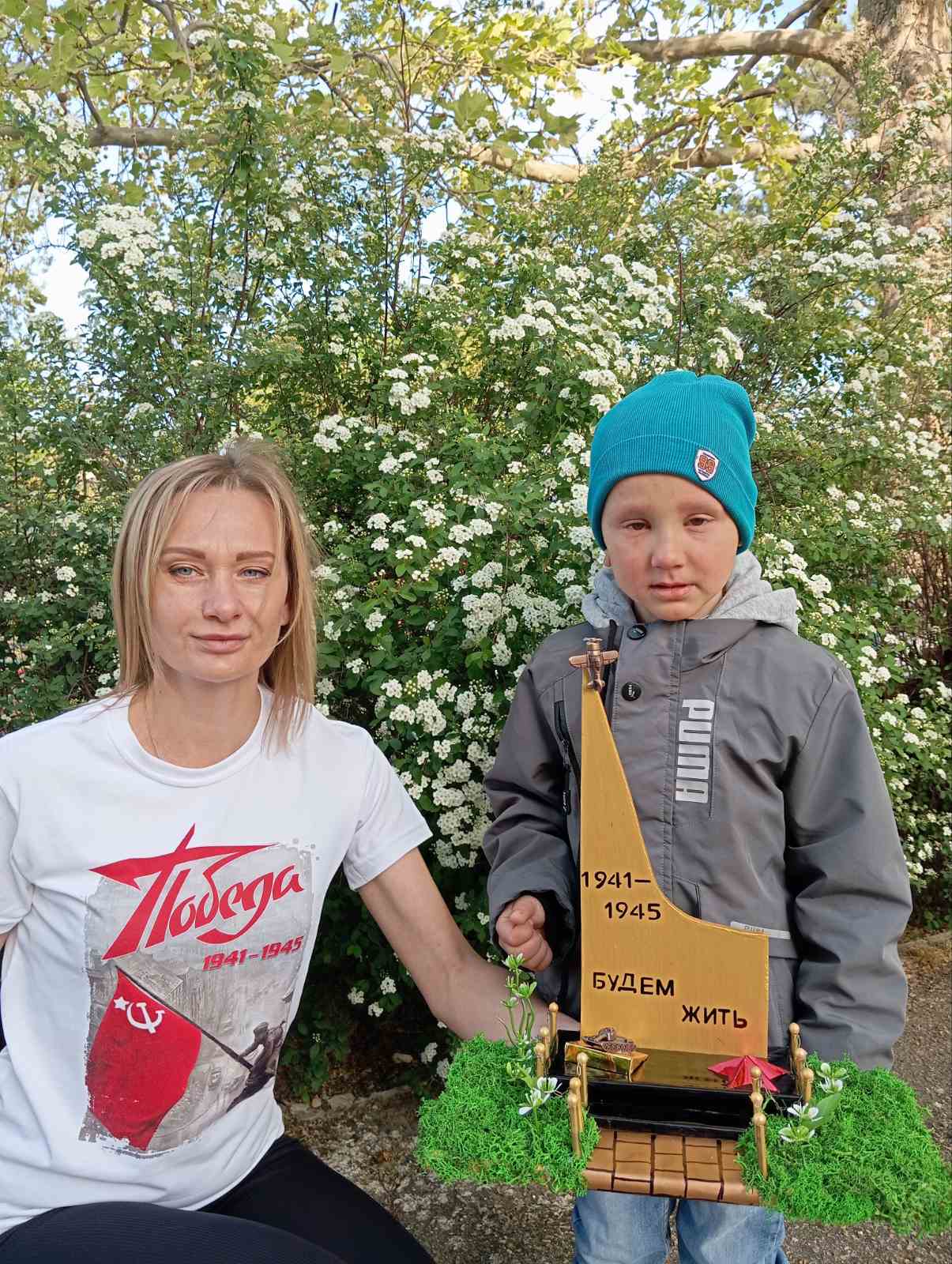 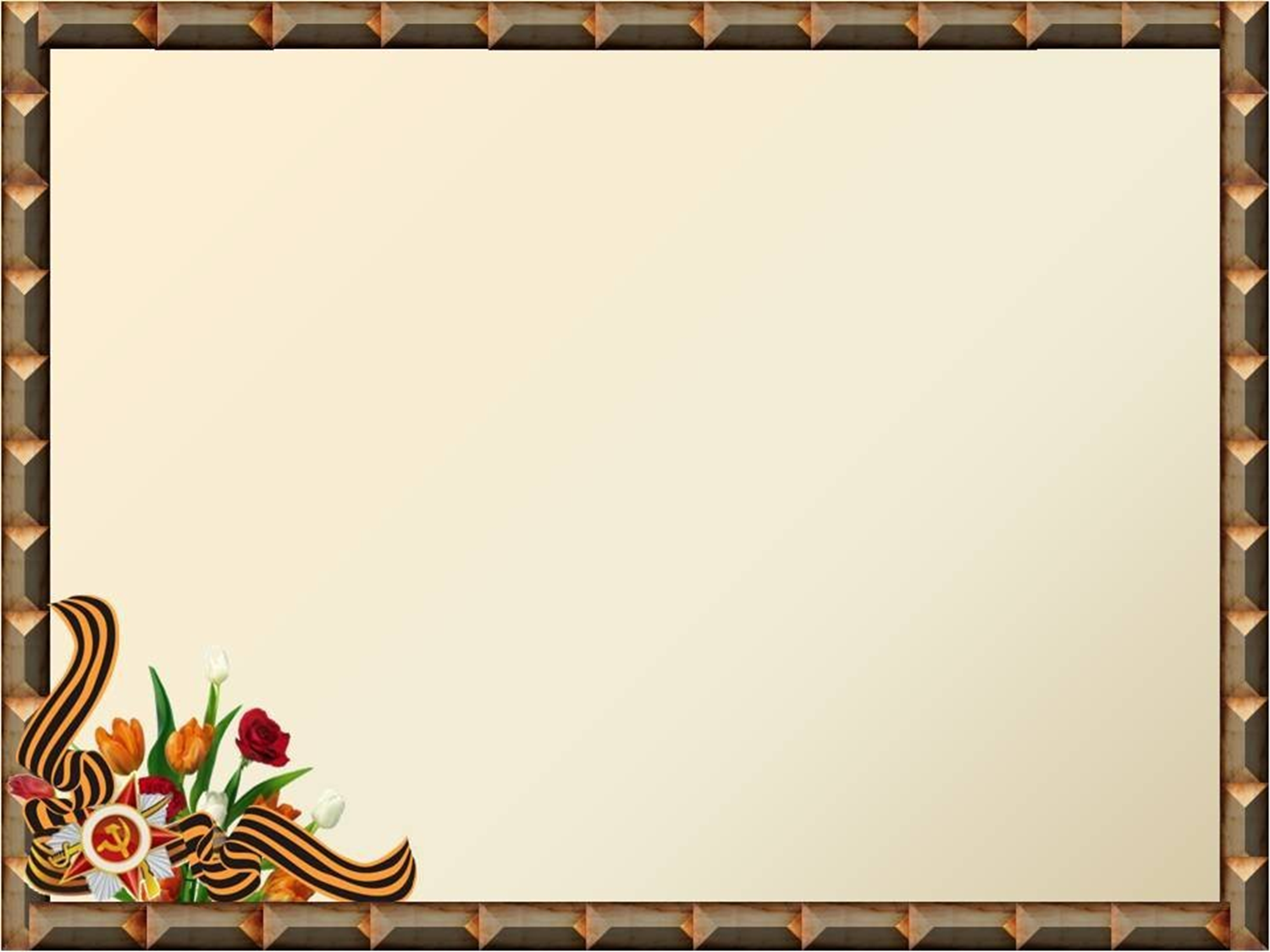 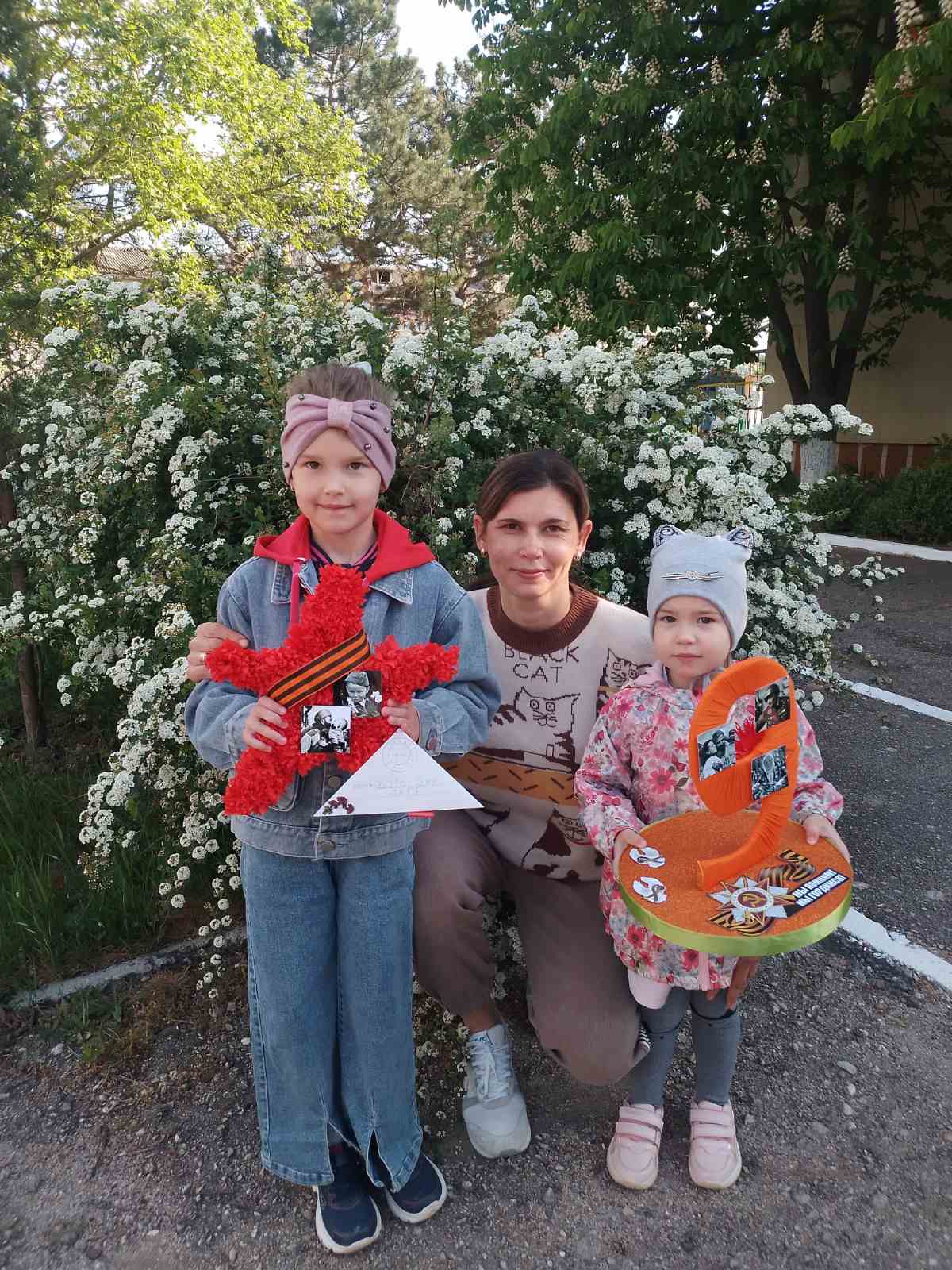 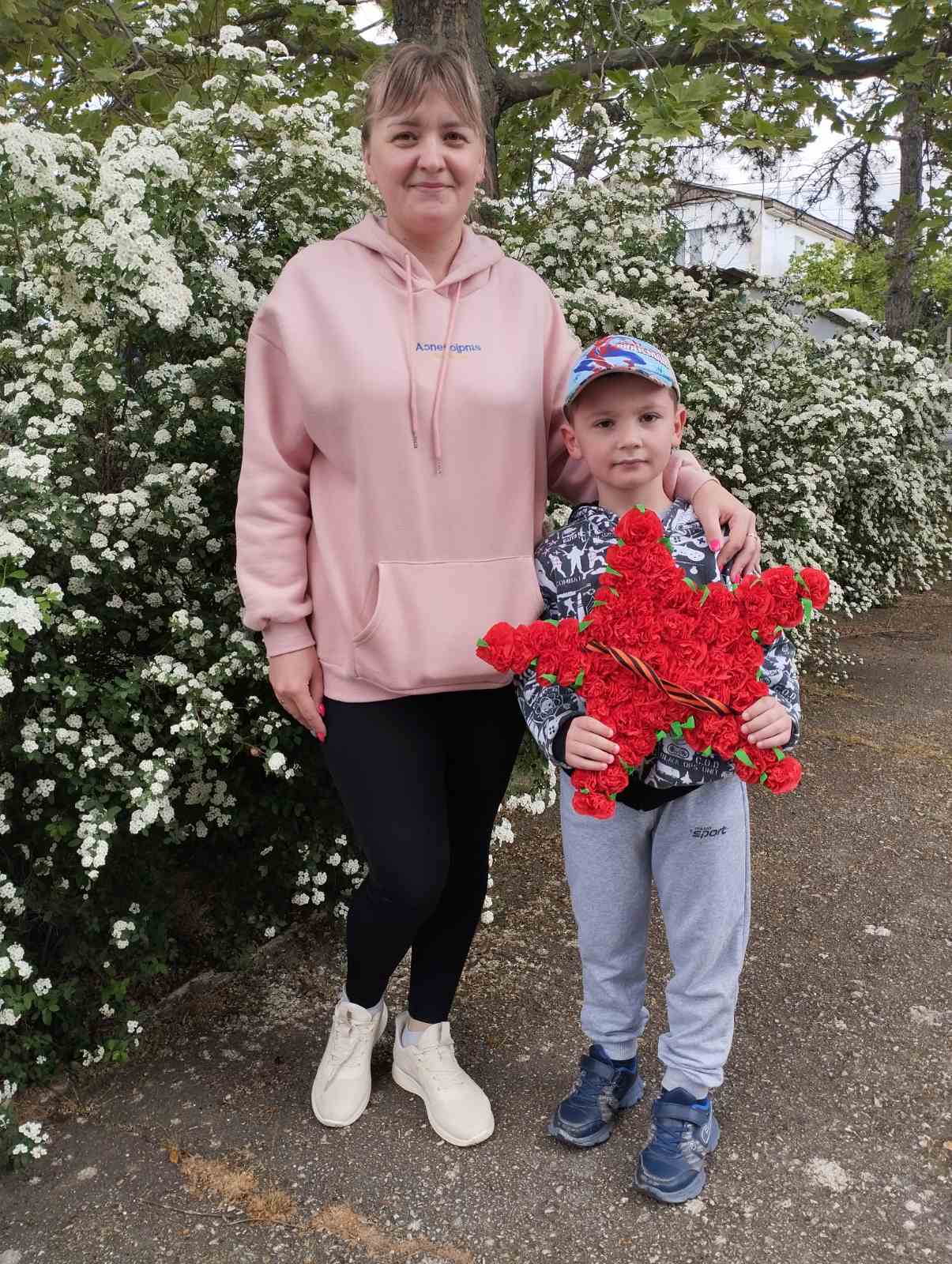 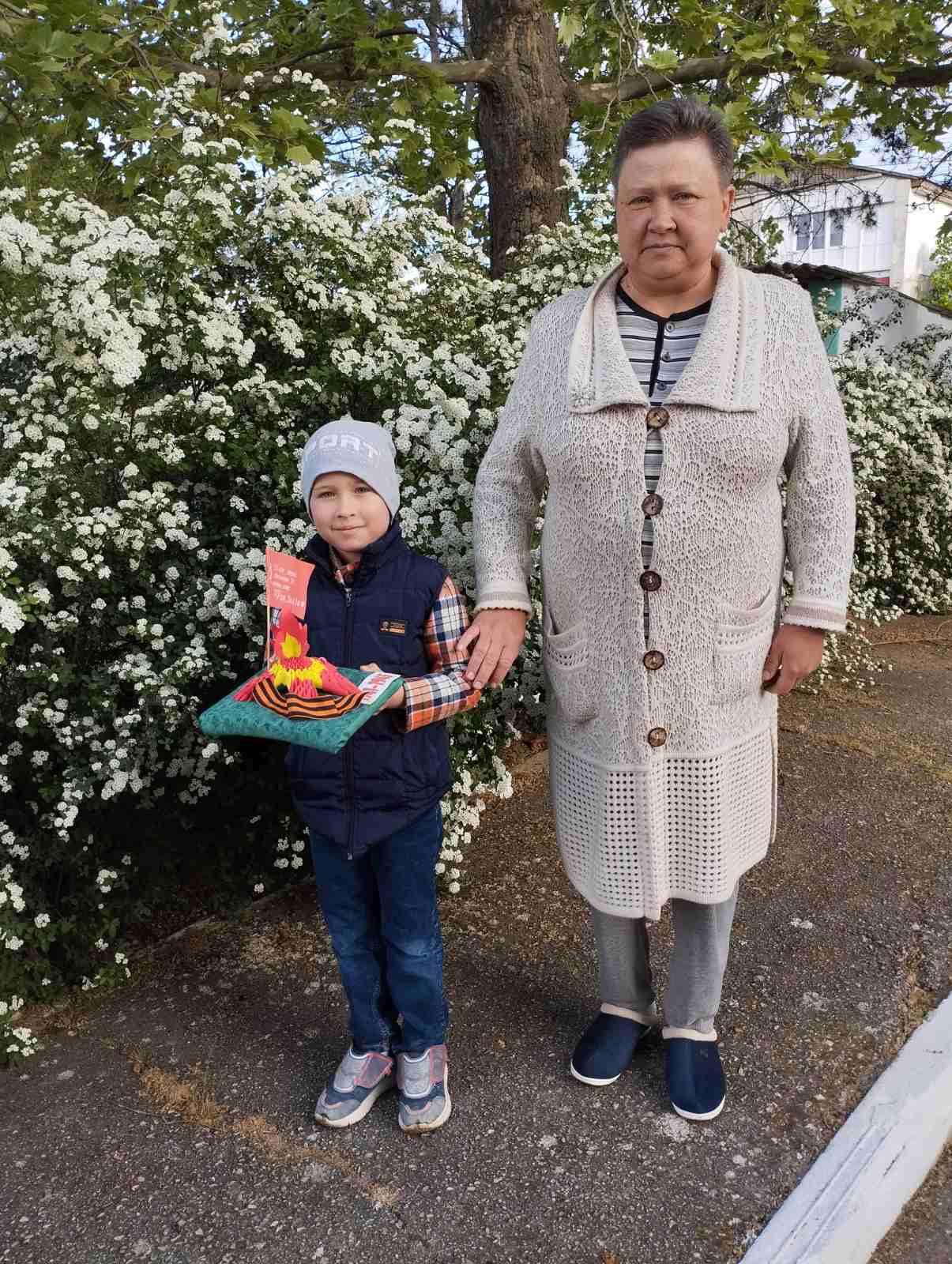 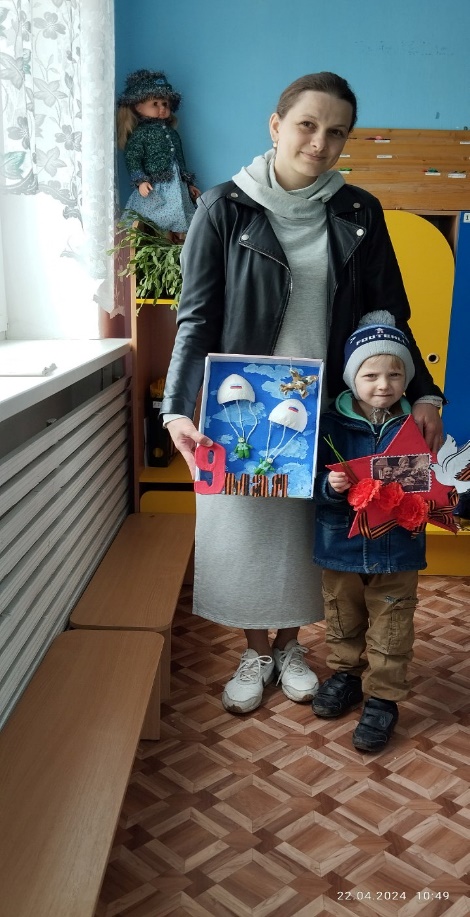 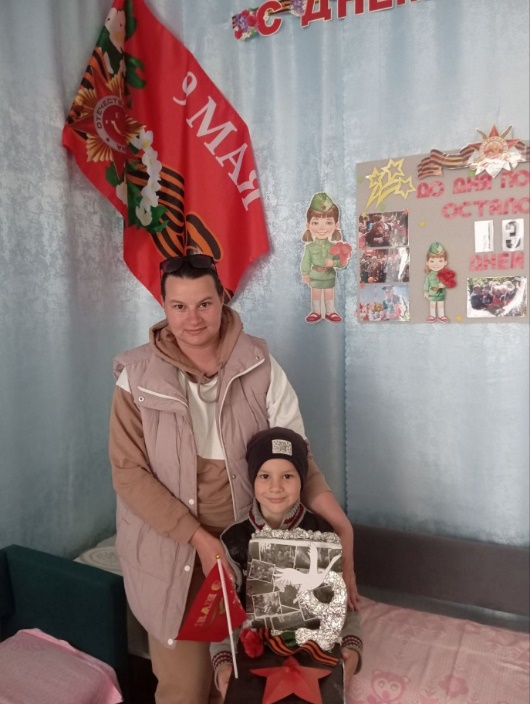 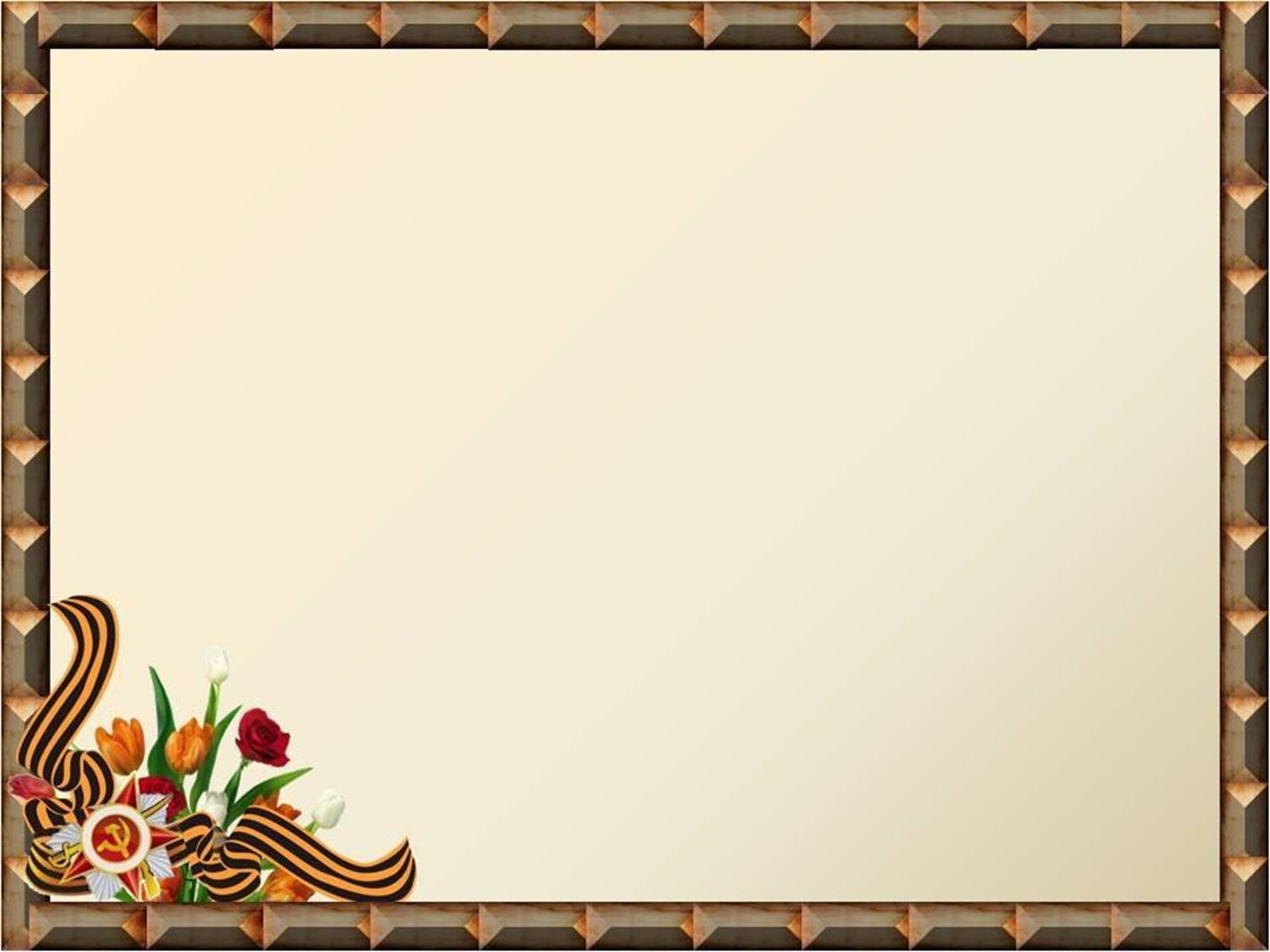 СПАСИБО ЗА ВНИМАНИЕ!